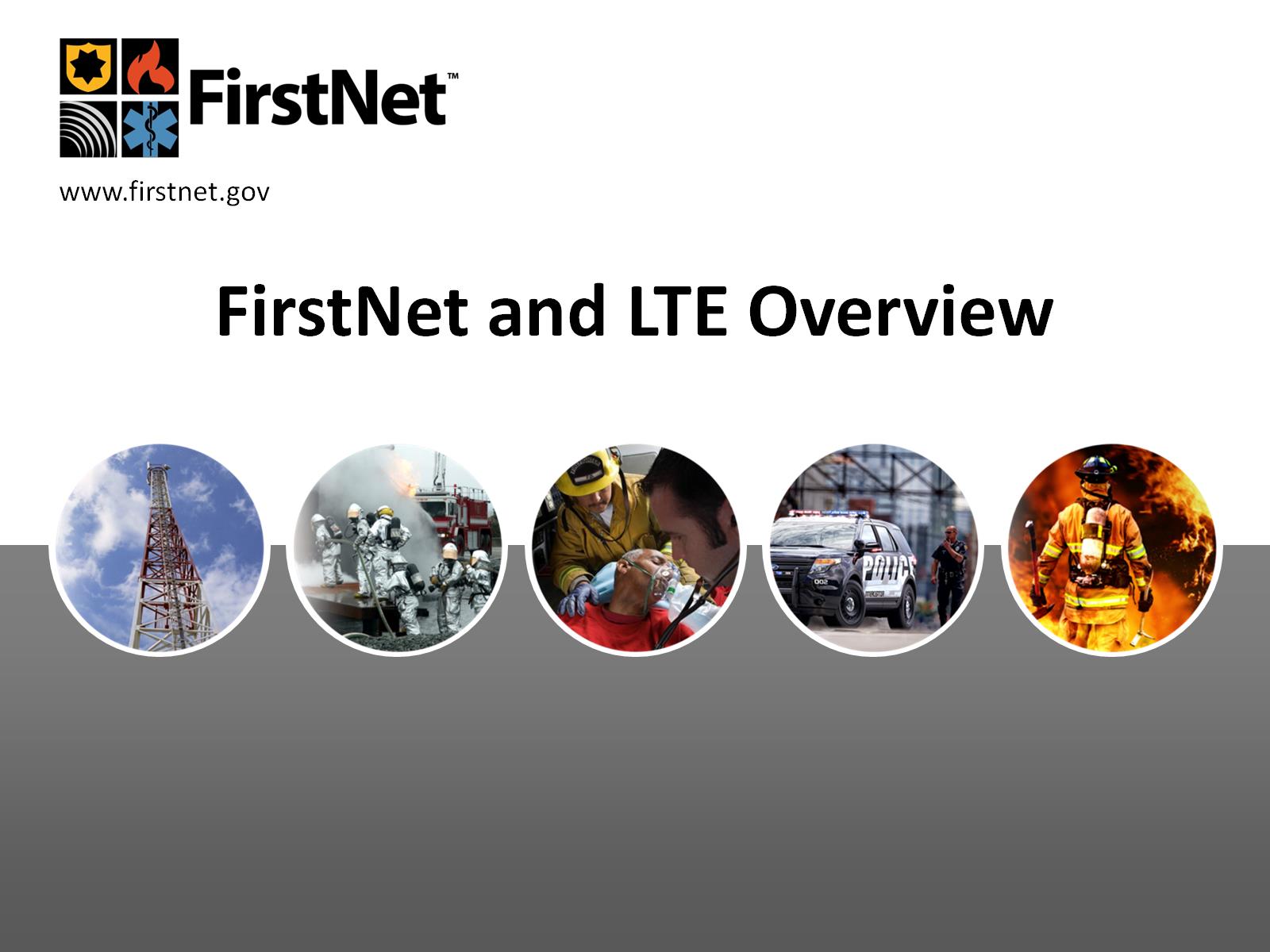 FirstNet and LTE Overview
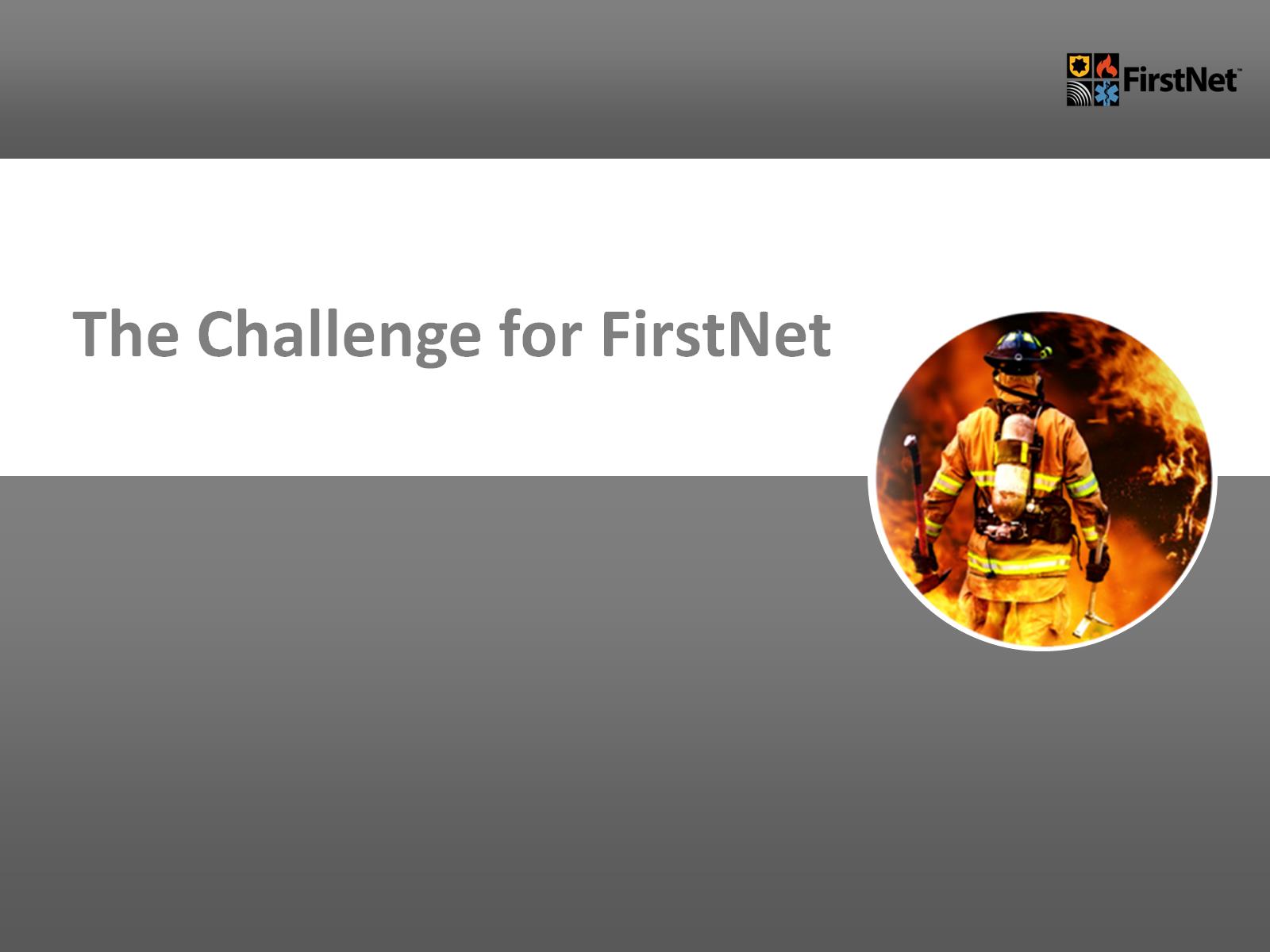 The Challenge for FirstNet
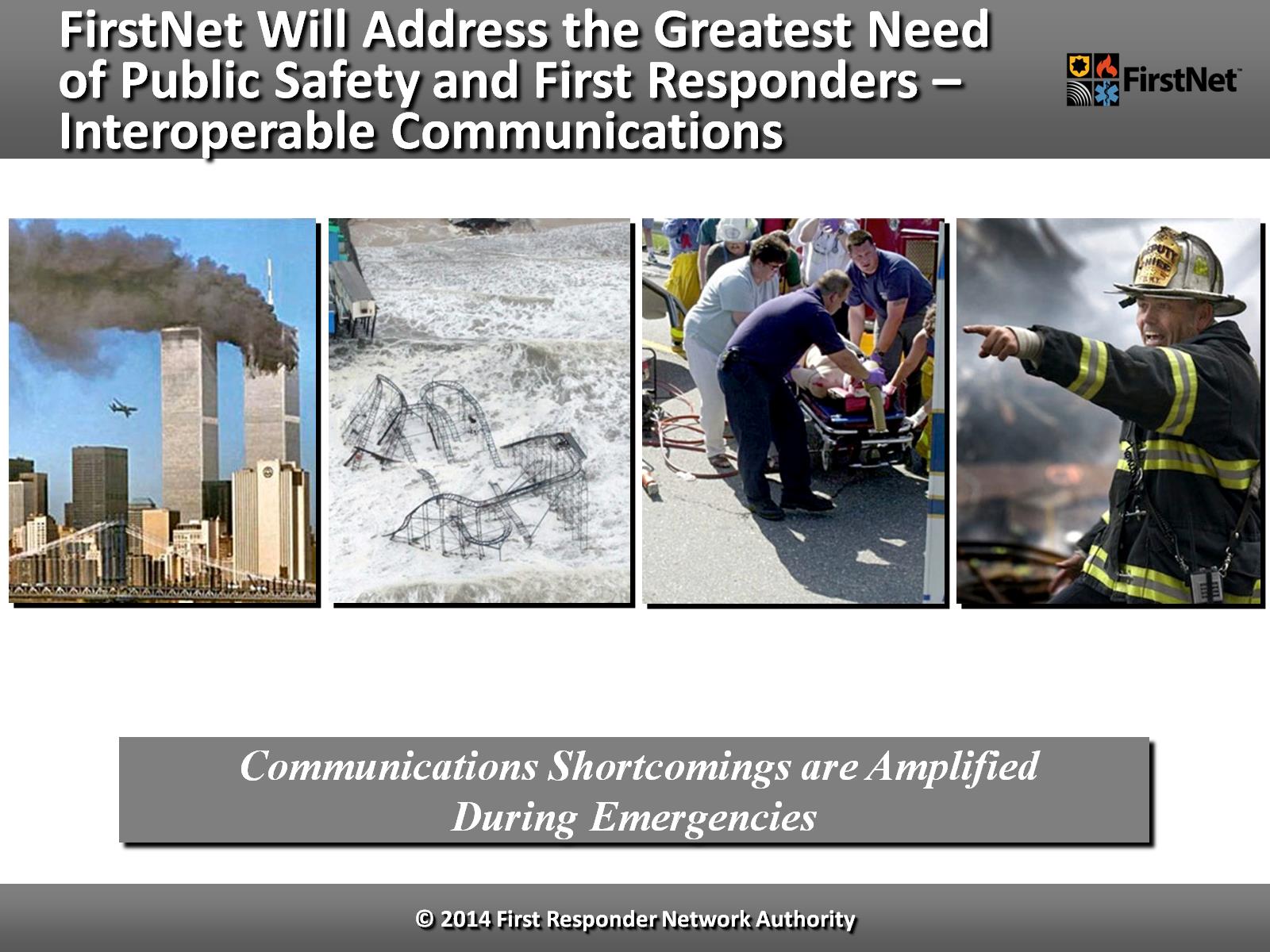 FirstNet Will Address the Greatest Needof Public Safety and First Responders – Interoperable Communications
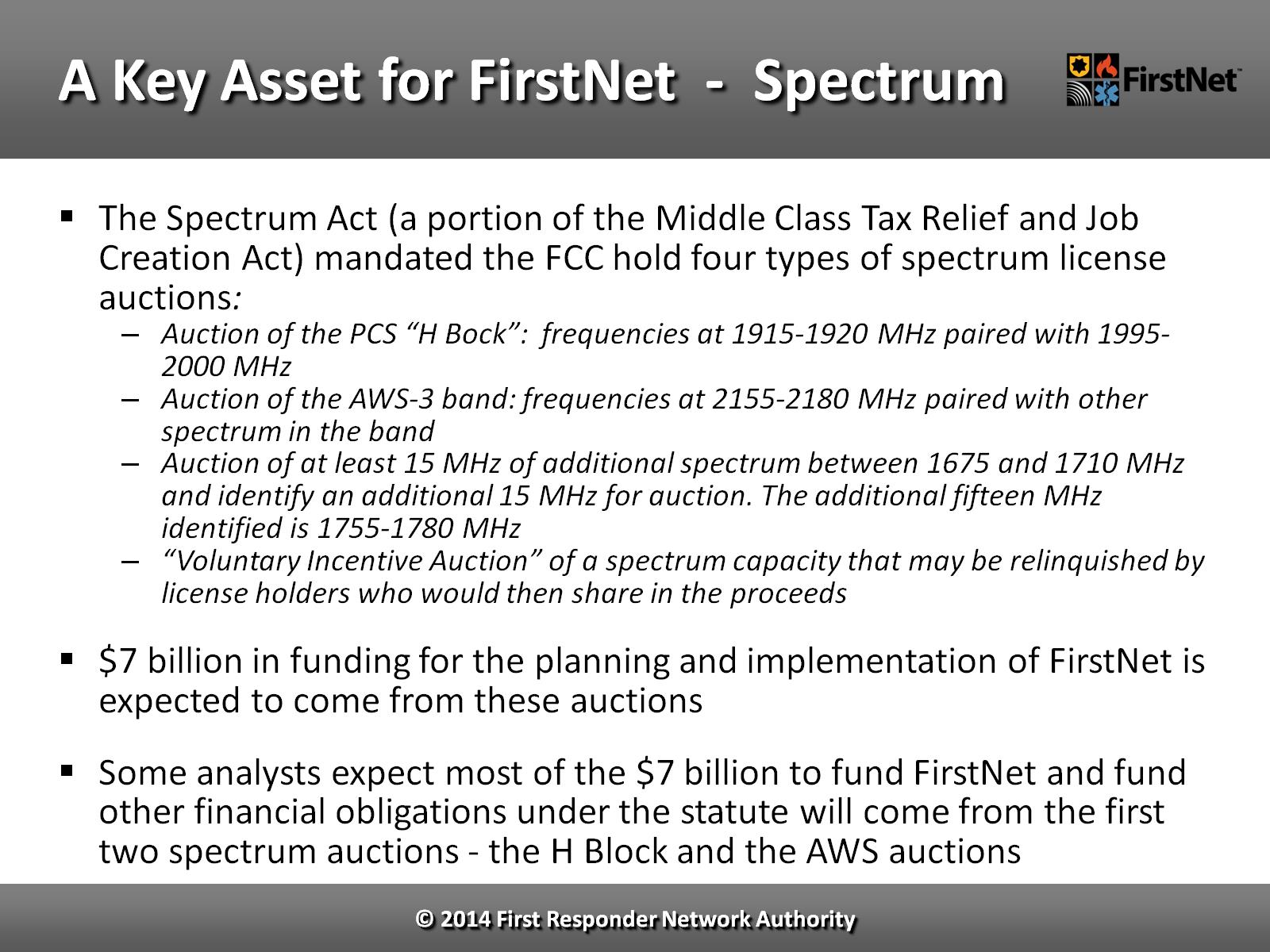 A Key Asset for FirstNet  -  Spectrum
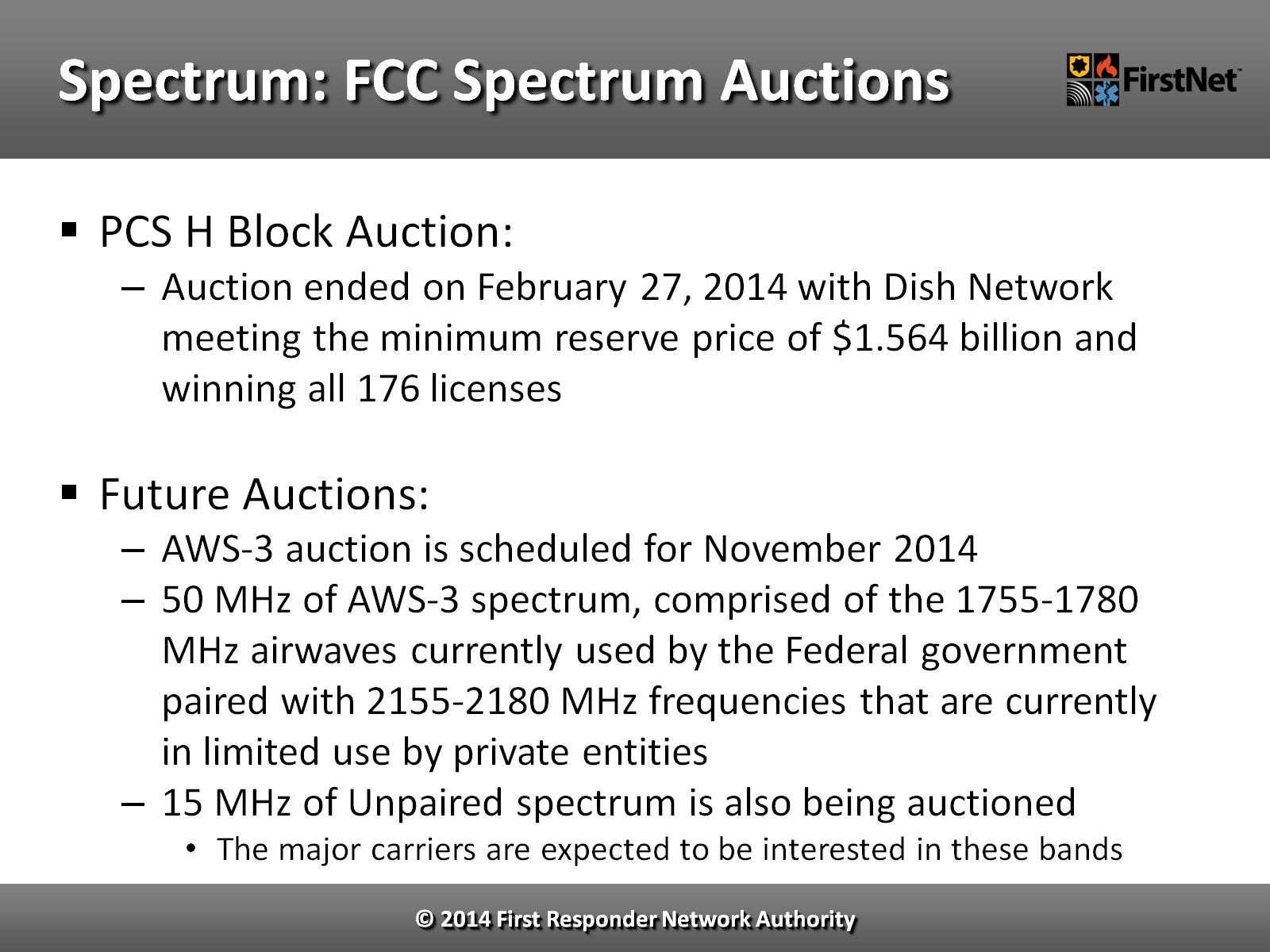 Spectrum: FCC Spectrum Auctions
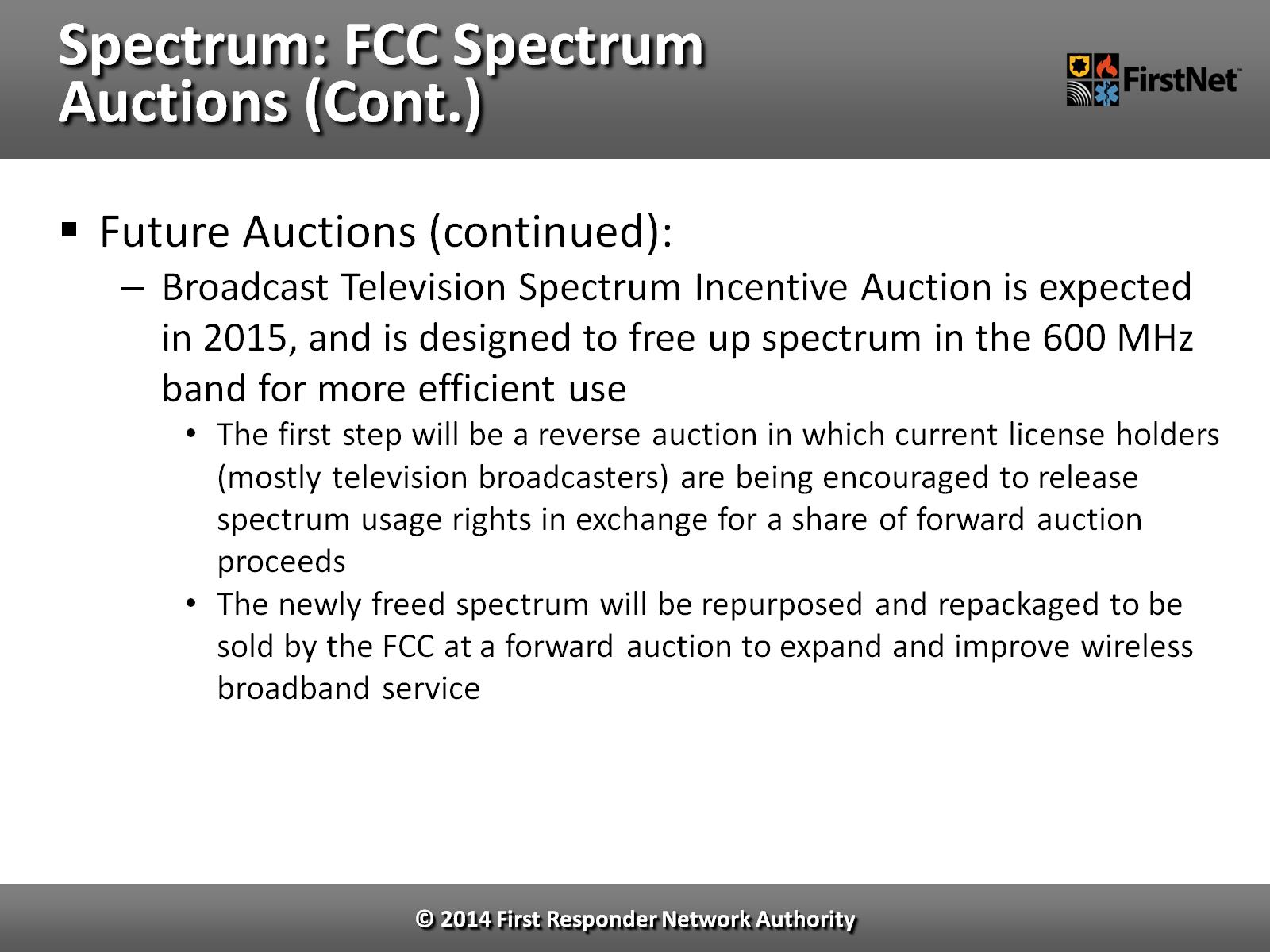 Spectrum: FCC SpectrumAuctions (Cont.)
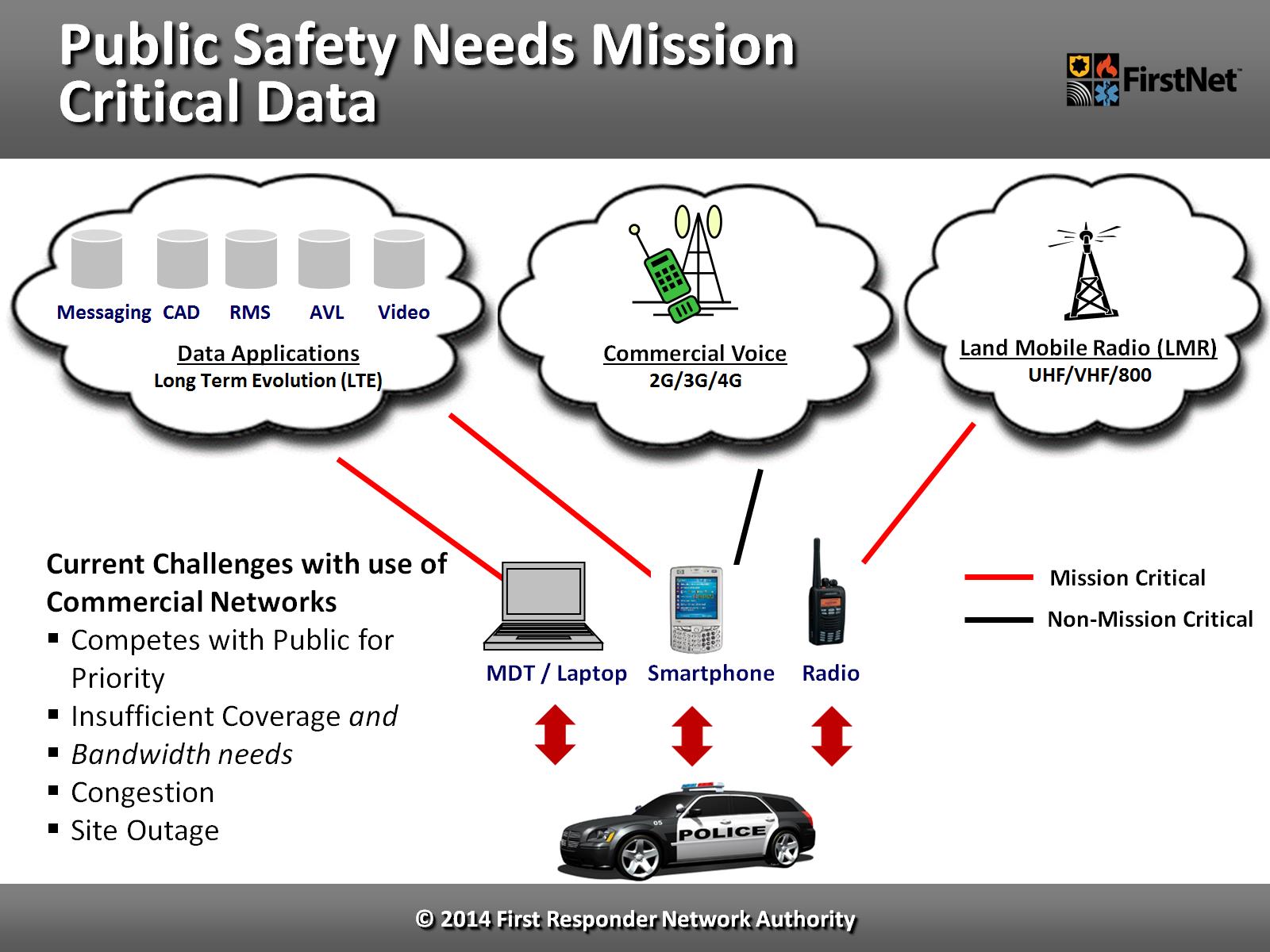 Public Safety Needs MissionCritical Data
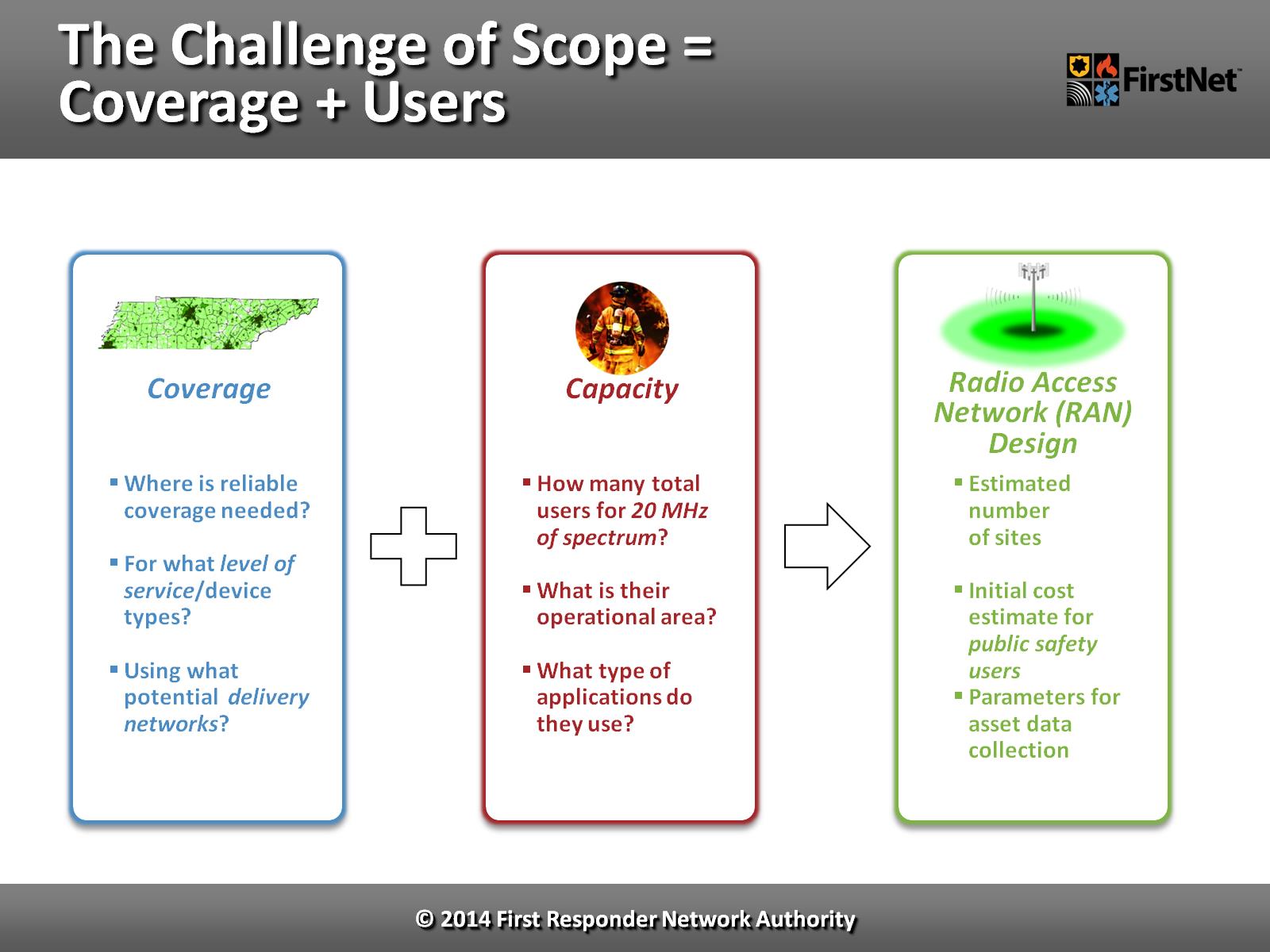 The Challenge of Scope =Coverage + Users
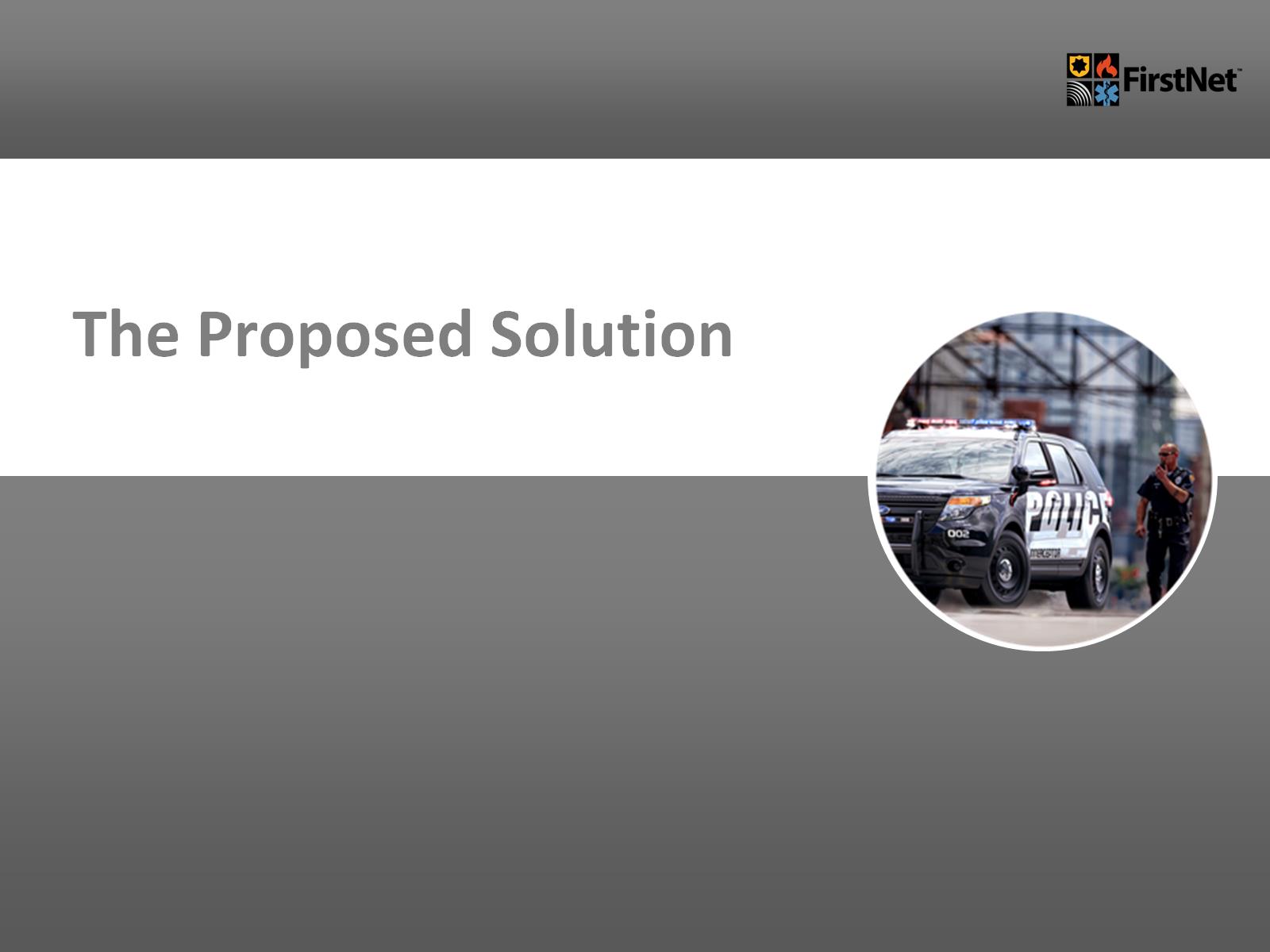 The Proposed Solution
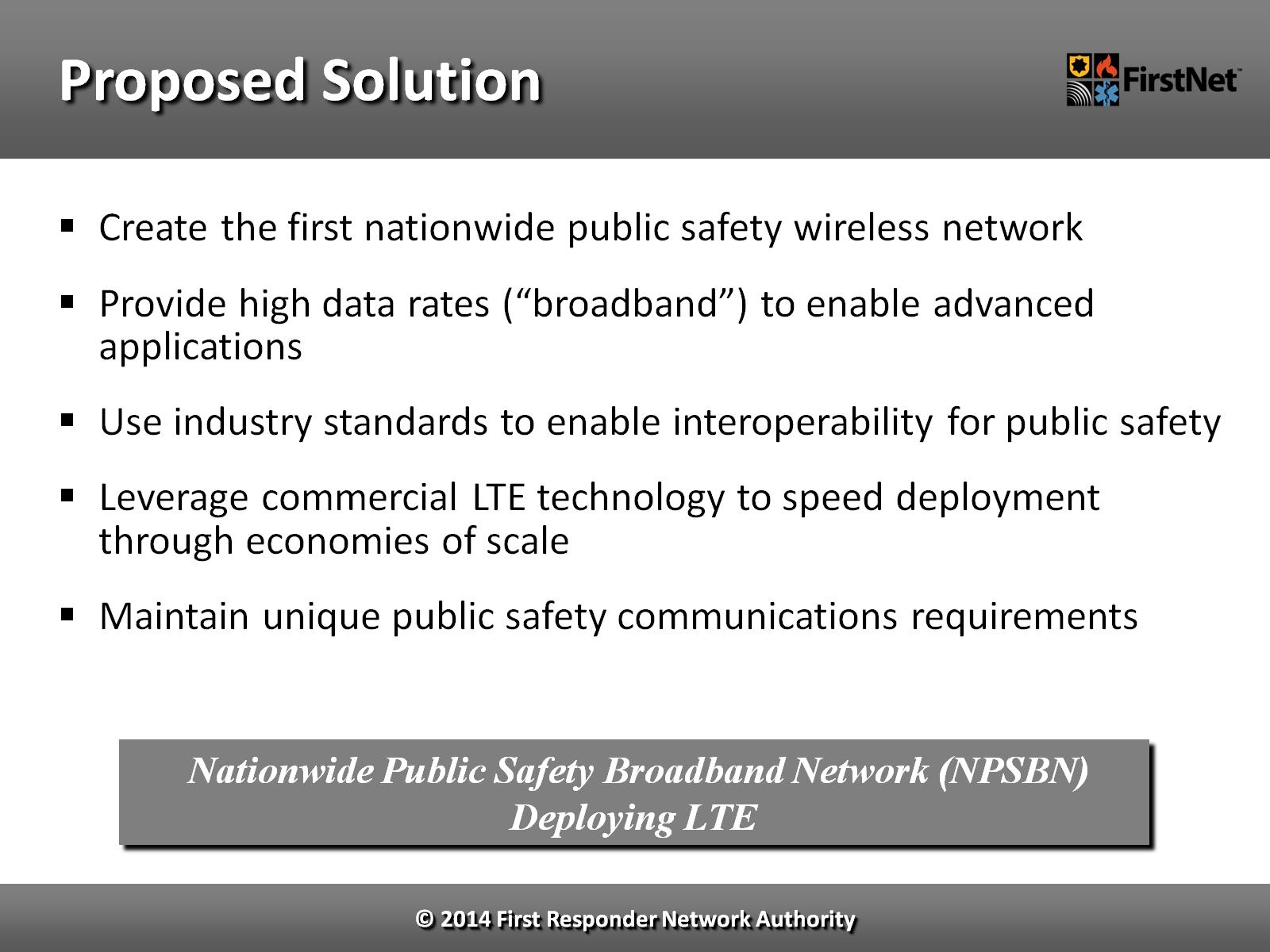 Proposed Solution
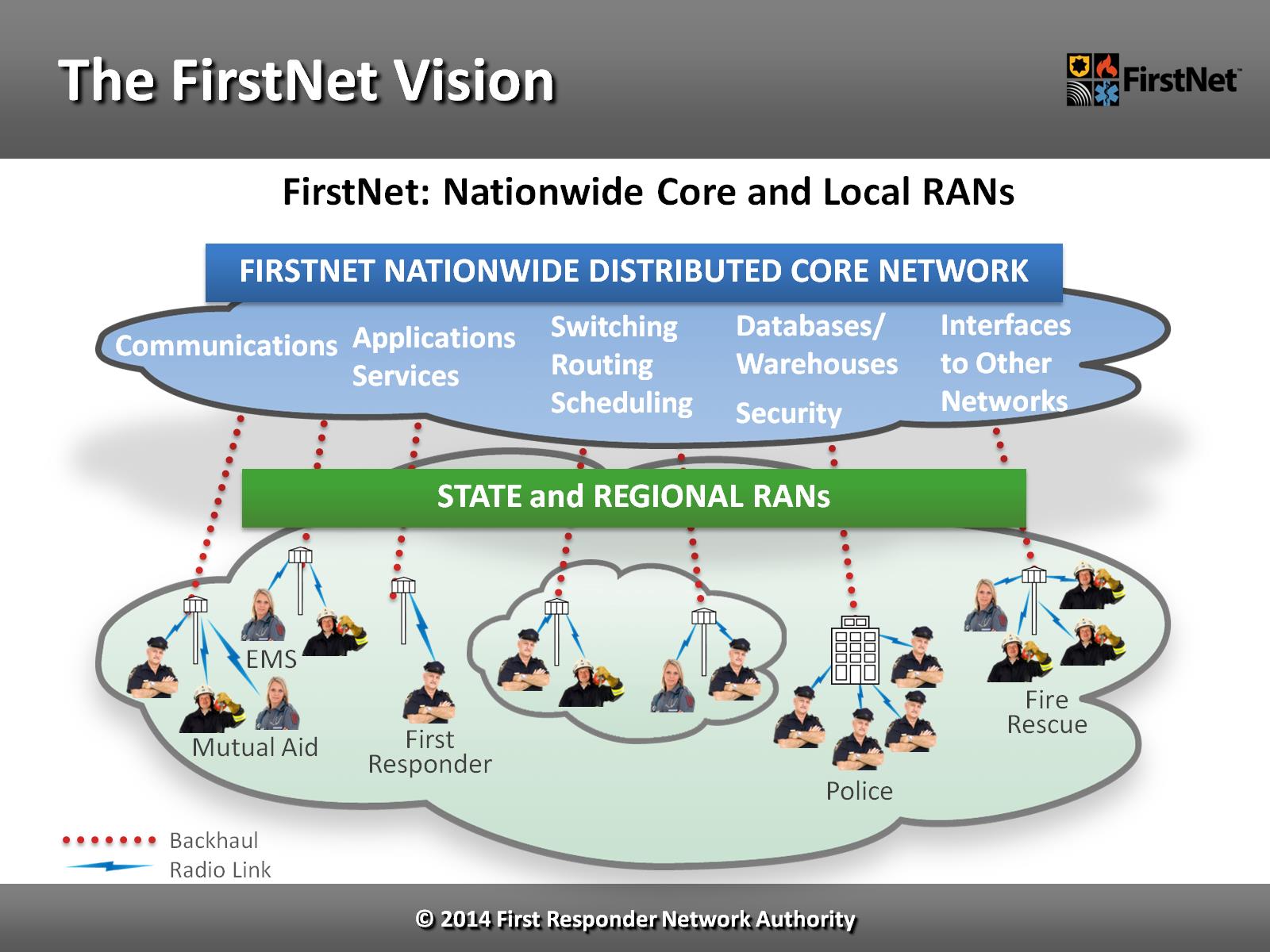 The FirstNet Vision
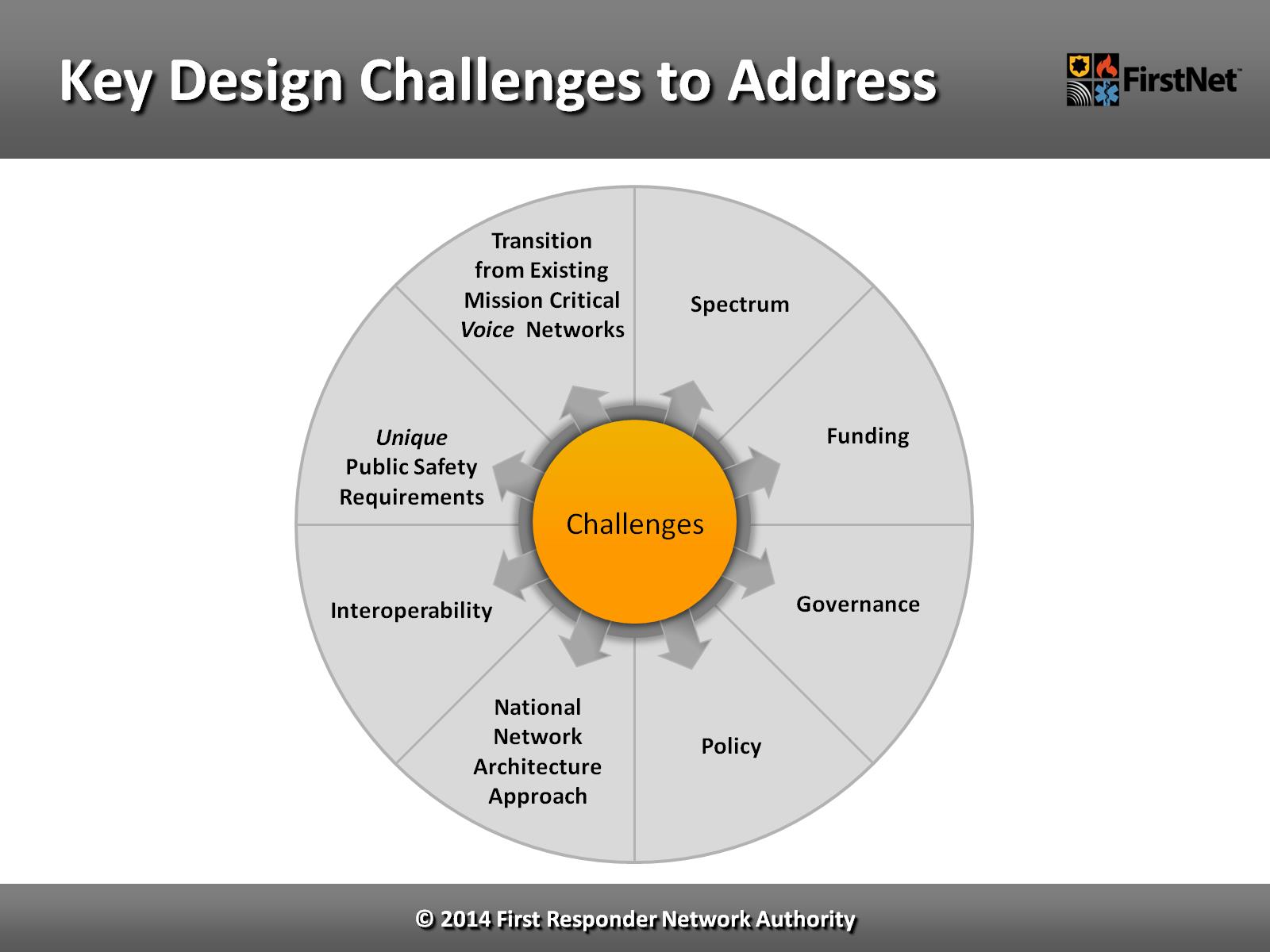 Key Design Challenges to Address
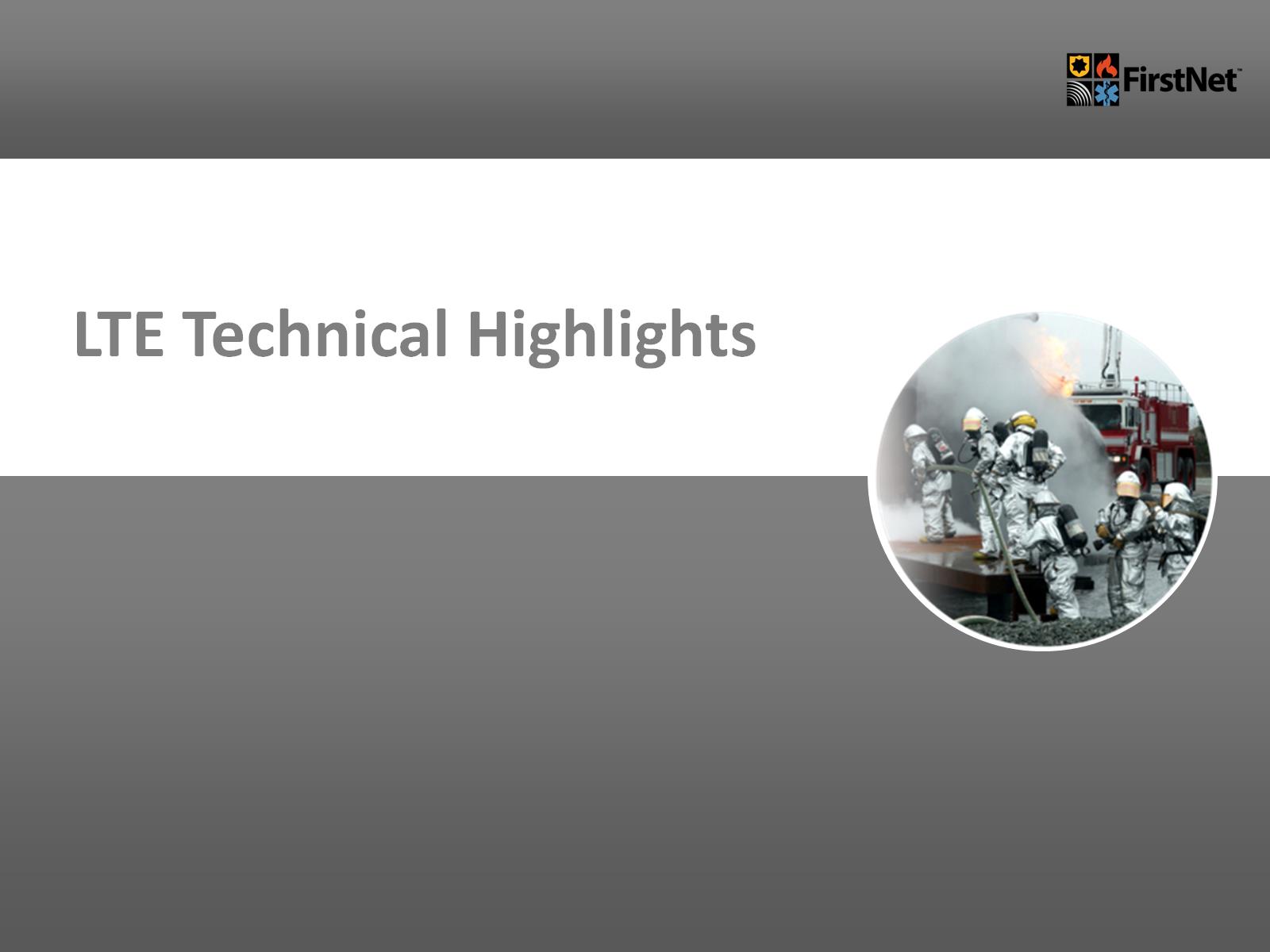 LTE Technical Highlights
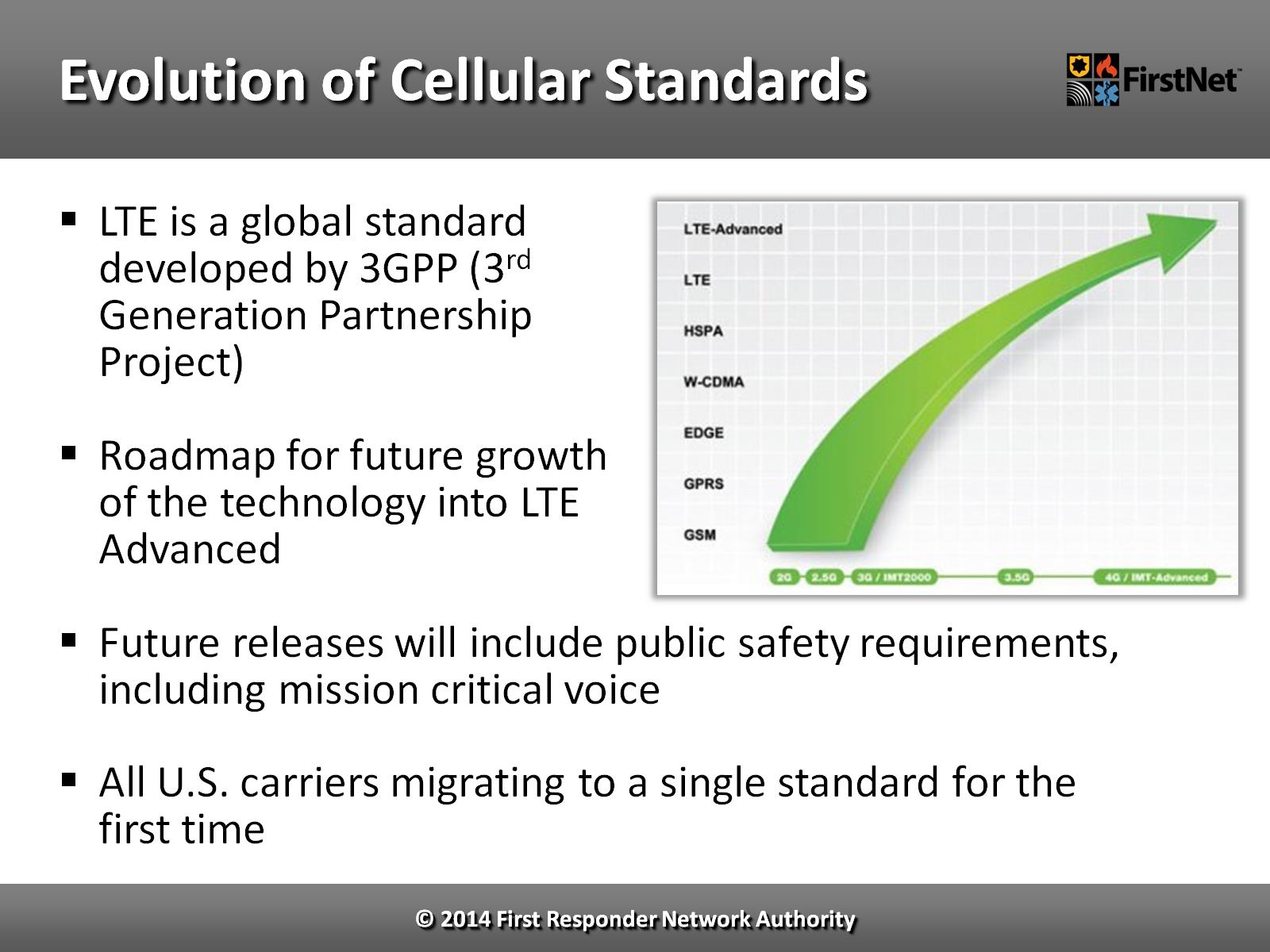 Evolution of Cellular Standards
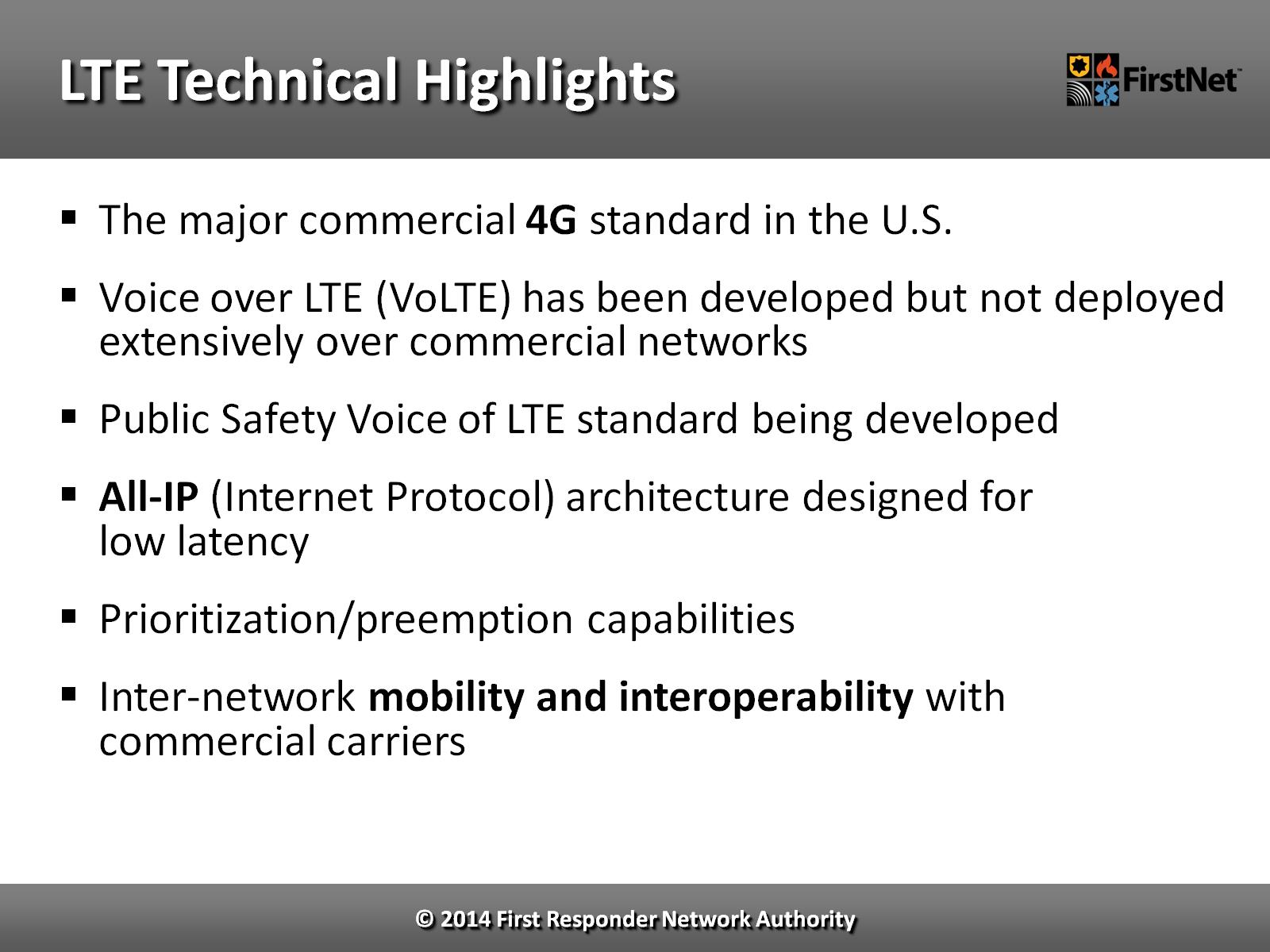 LTE Technical Highlights
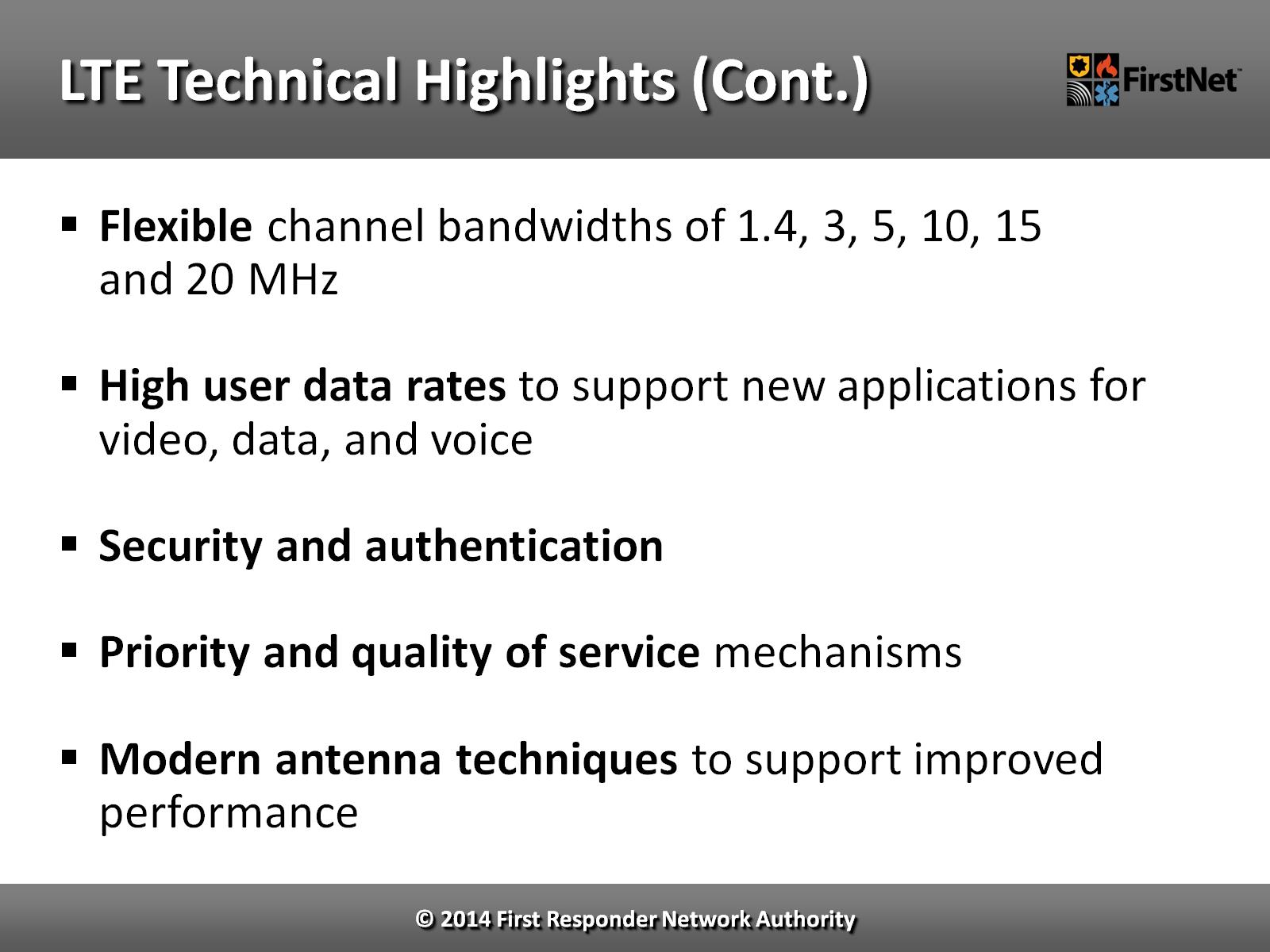 LTE Technical Highlights (Continued)
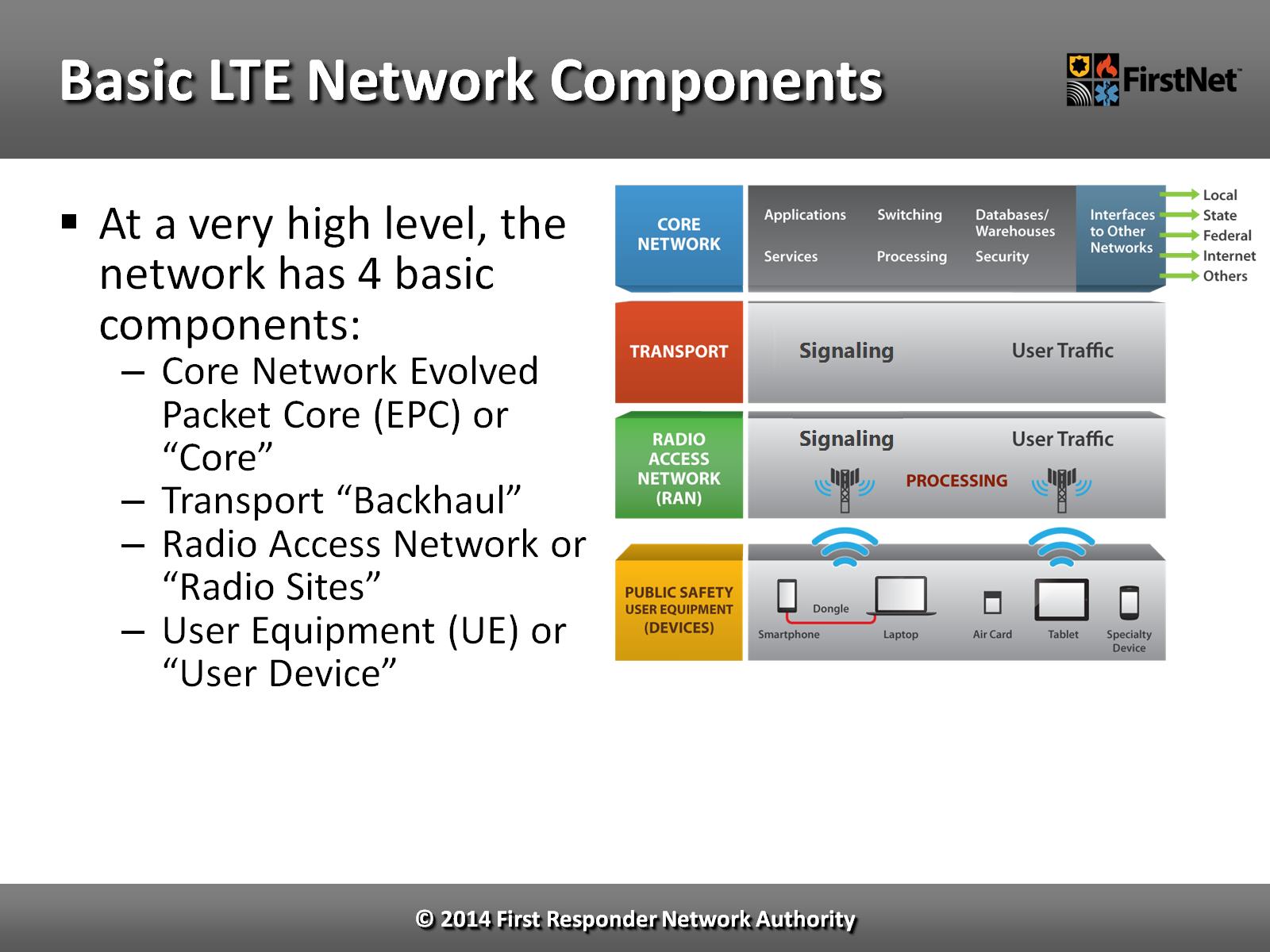 Basic LTE Network Components
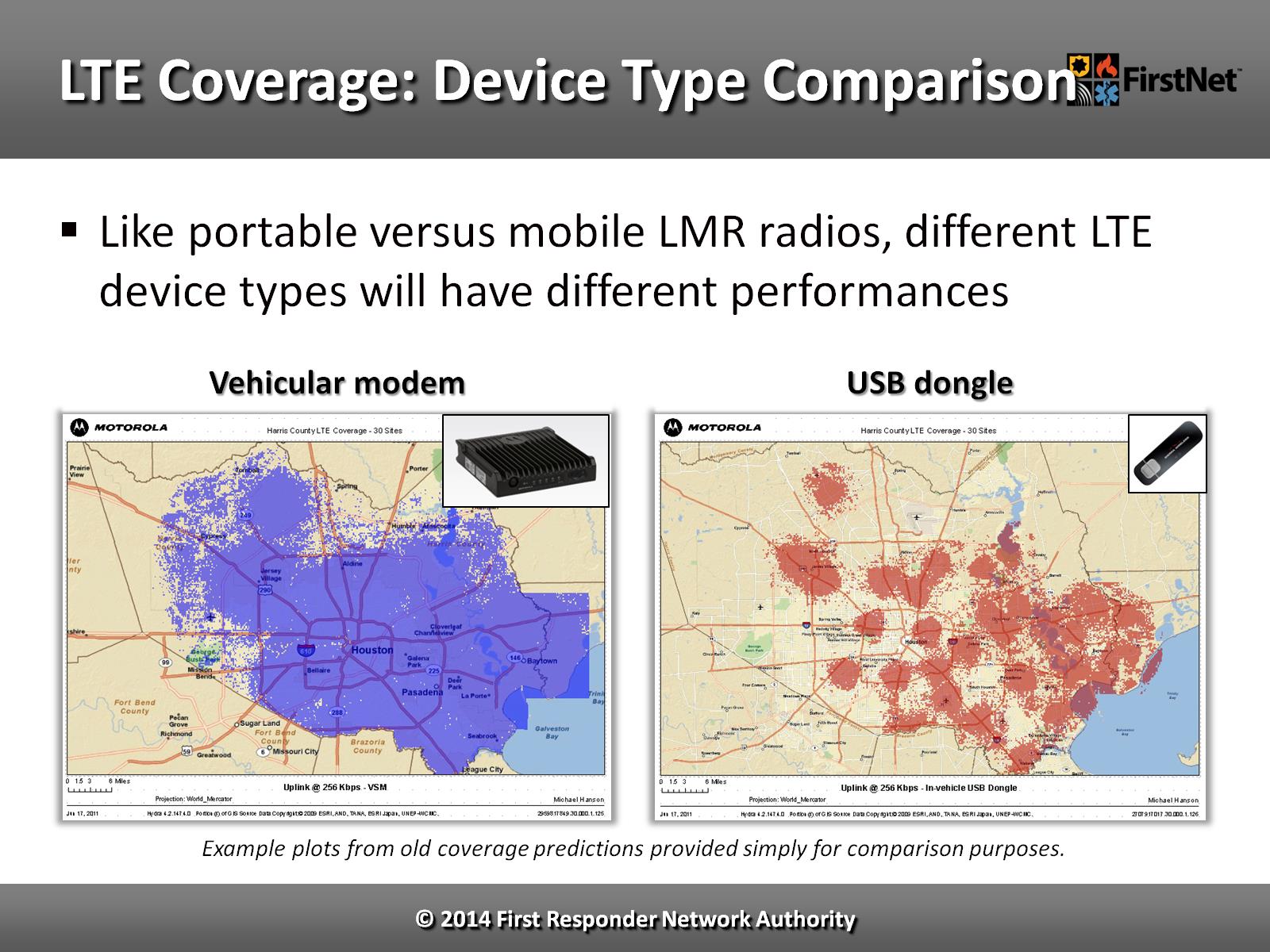 LTE Coverage: Device Type Comparison
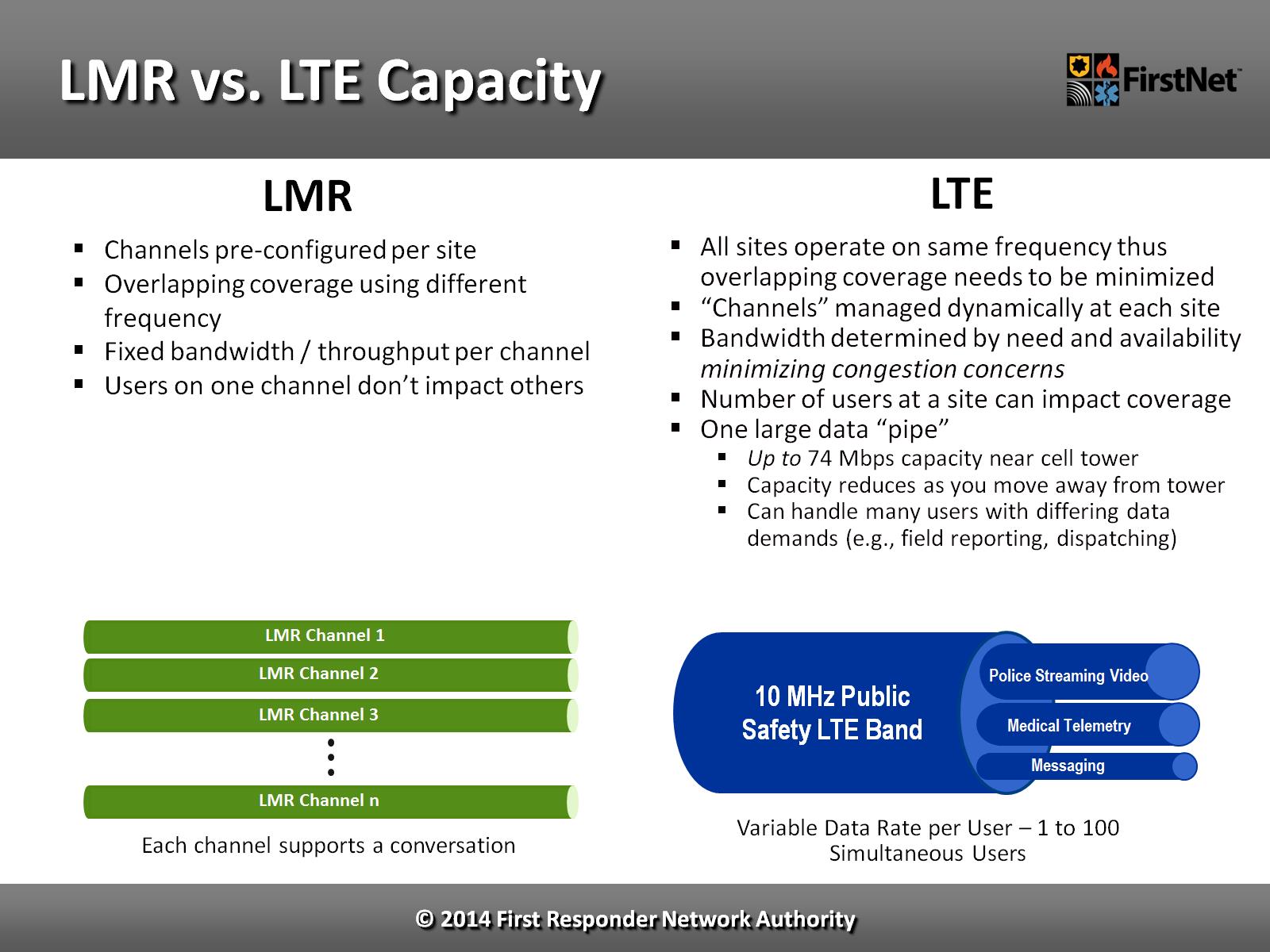 LMR vs. LTE Capacity
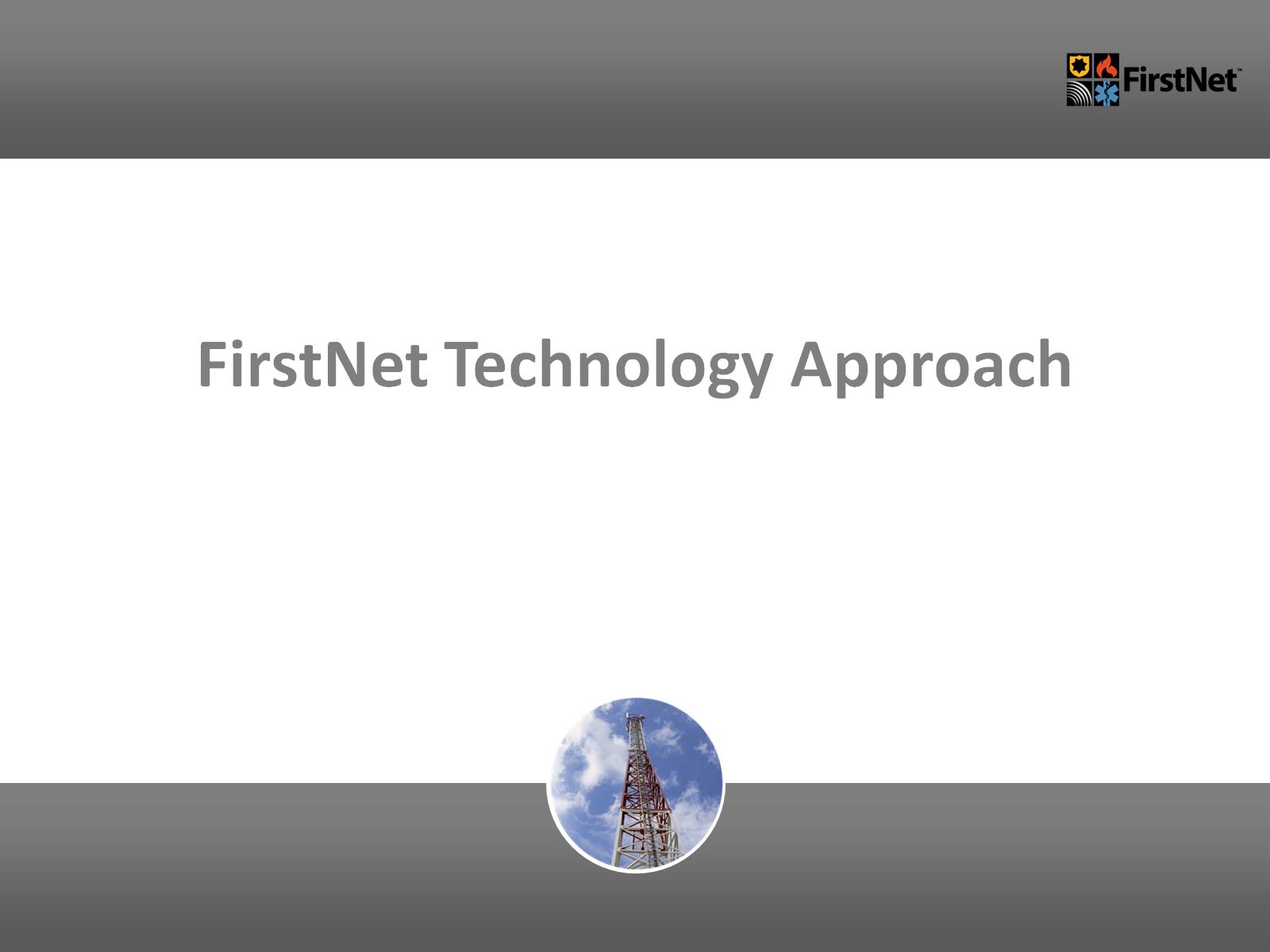 FirstNet Technology Approach
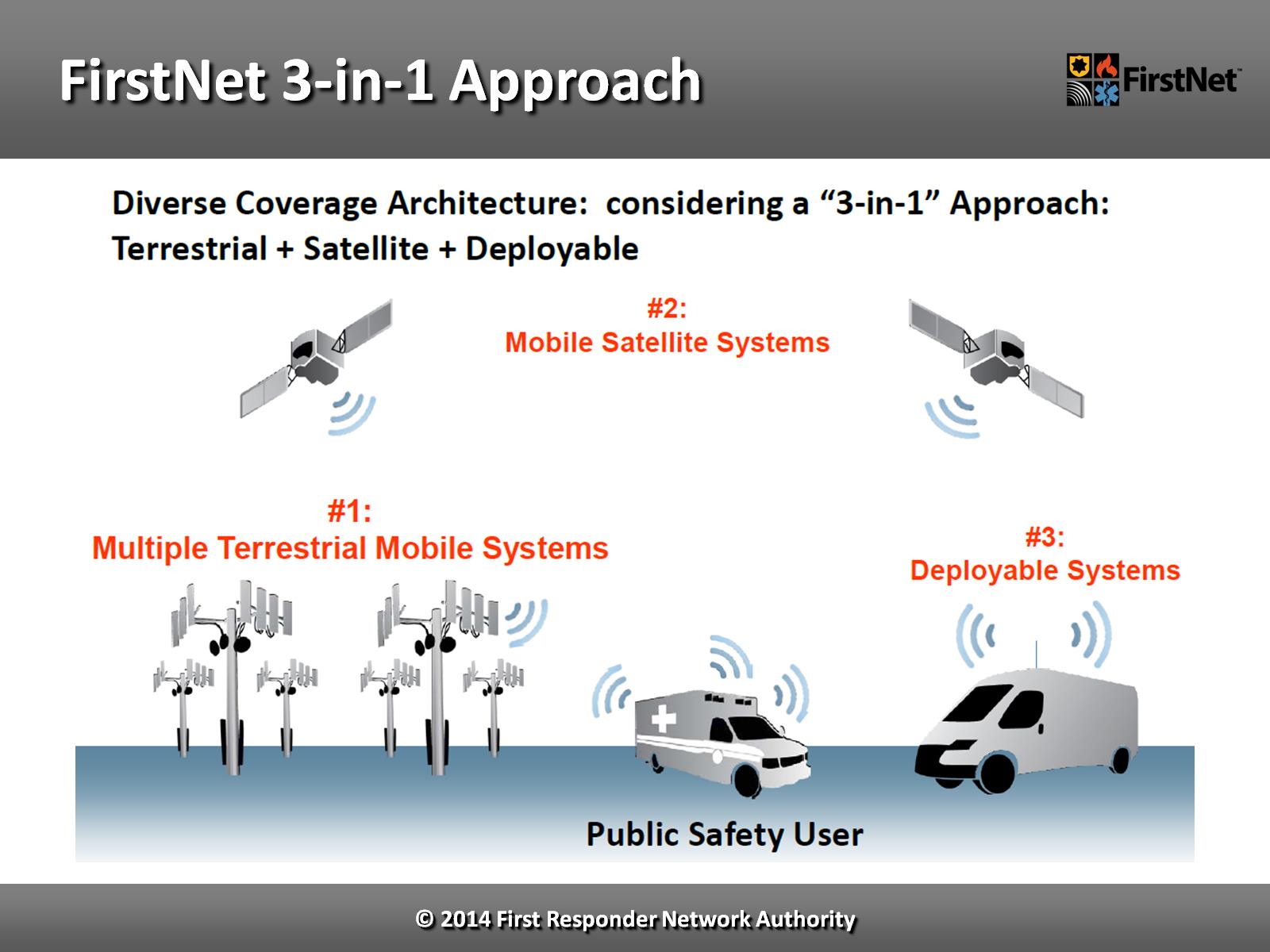 FirstNet 3-in-1 Approach
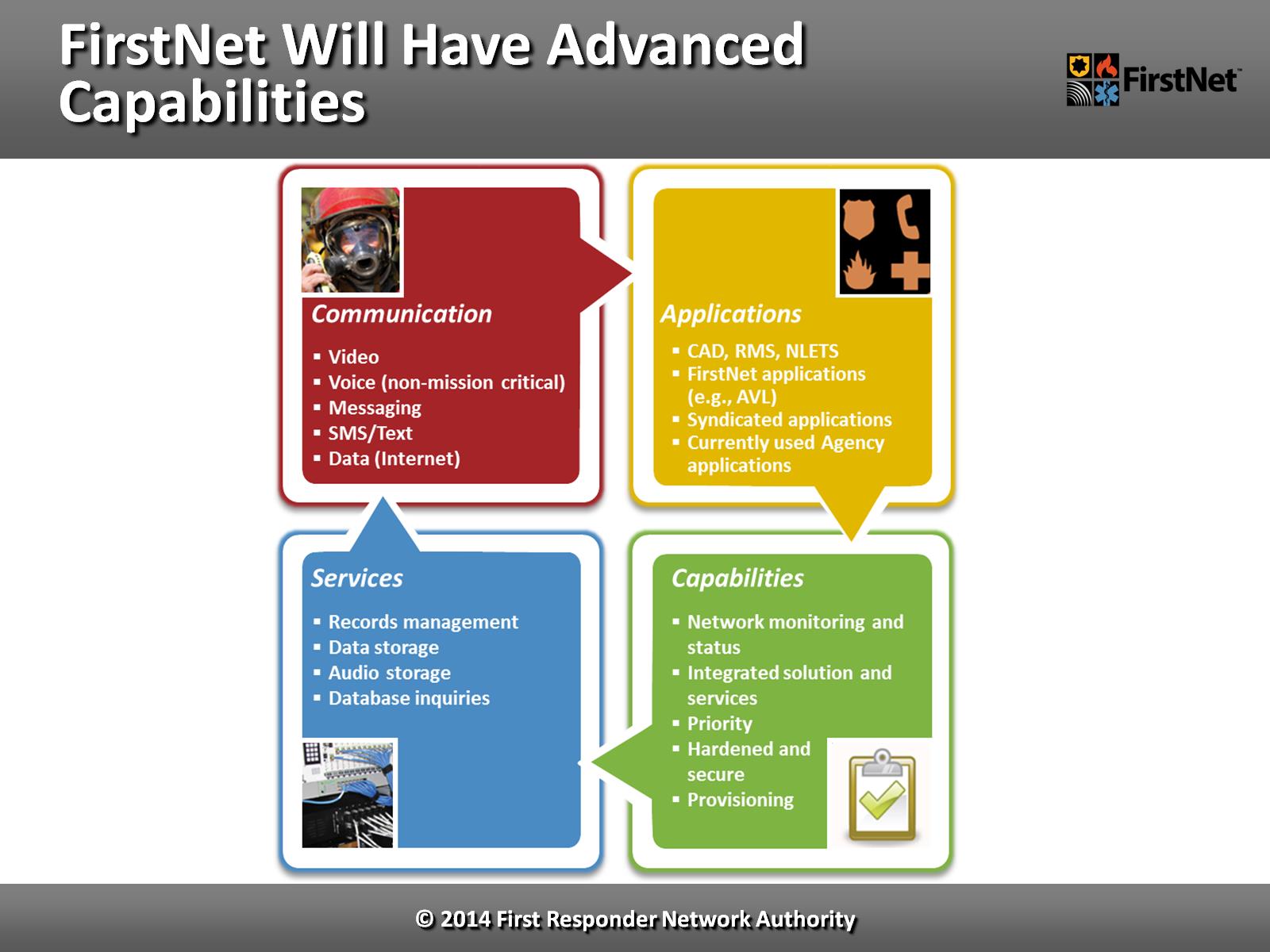 FirstNet Will Have AdvancedCapabilities
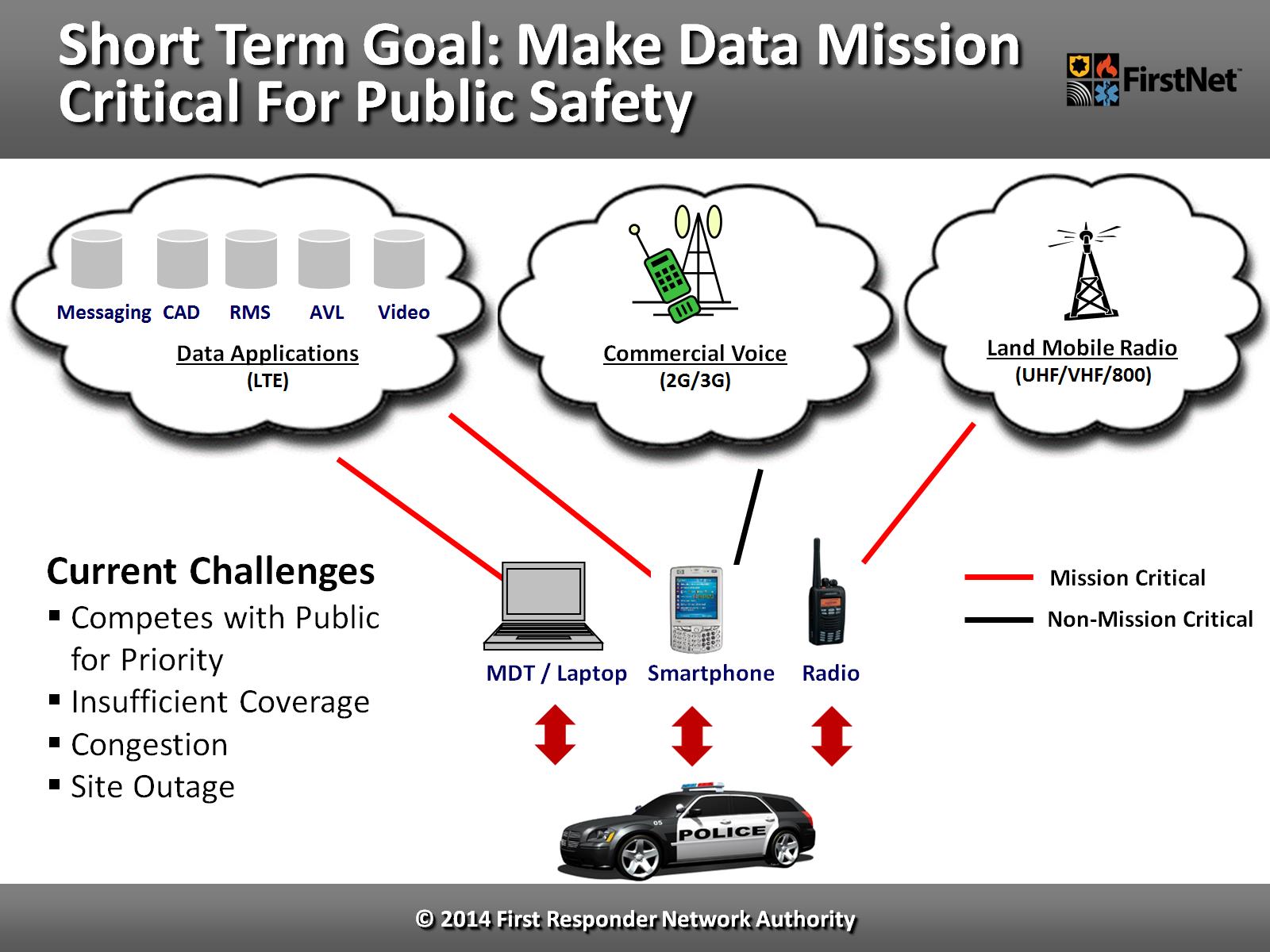 Short Term Goal: Make Data MissionCritical For Public Safety
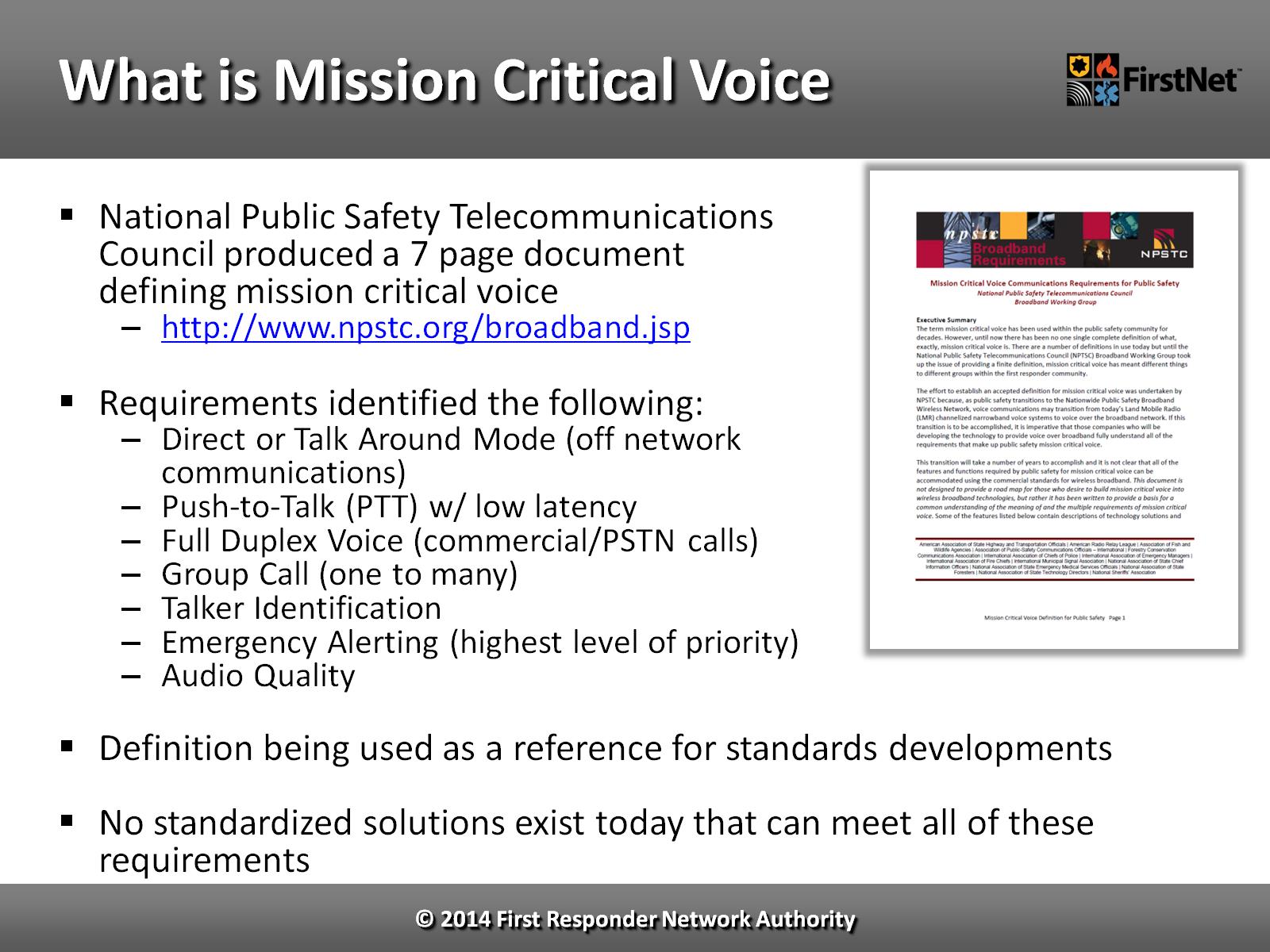 What is Mission Critical Voice
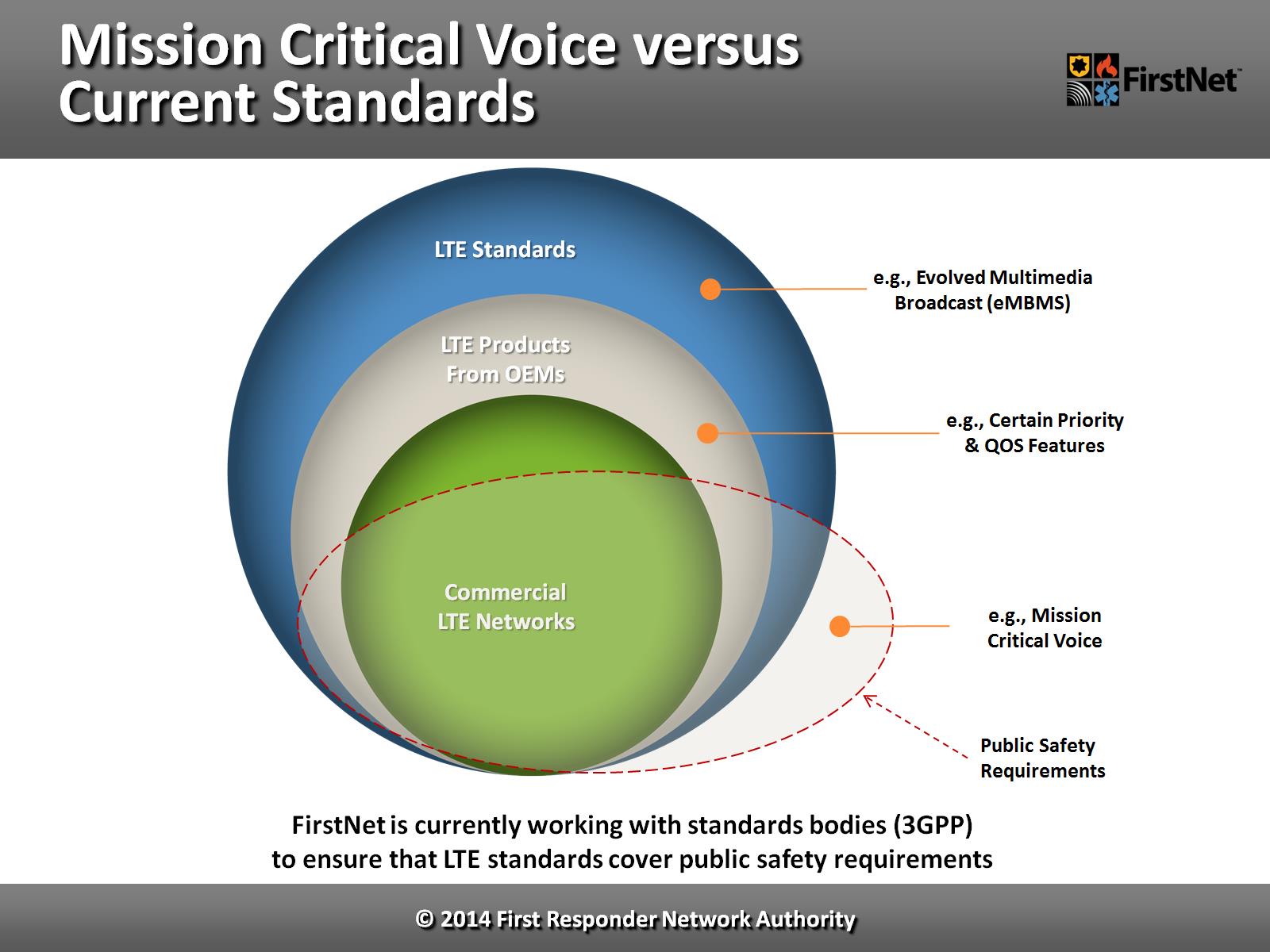 Mission Critical Voice versusCurrent Standards
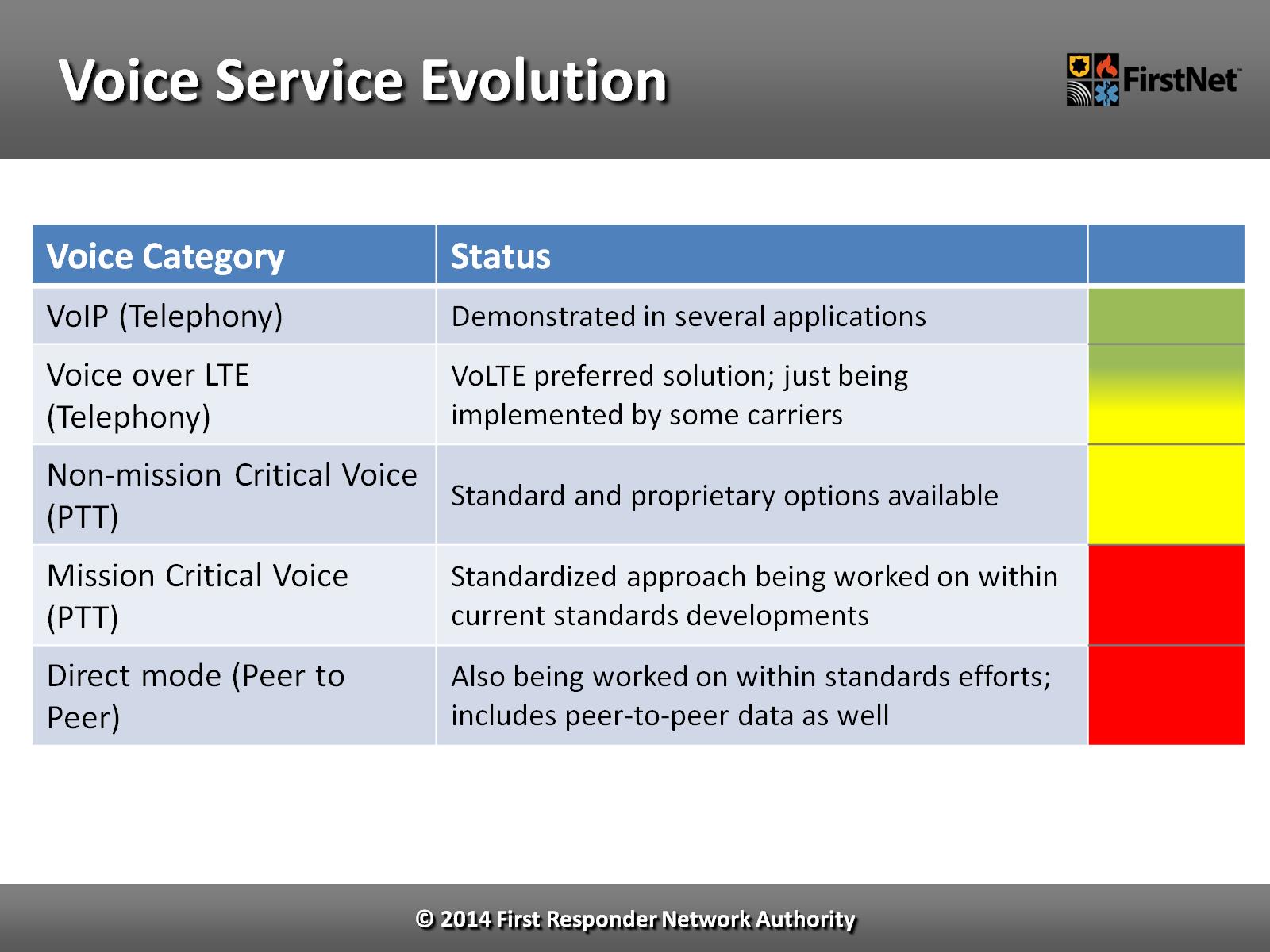 Voice Service Evolution
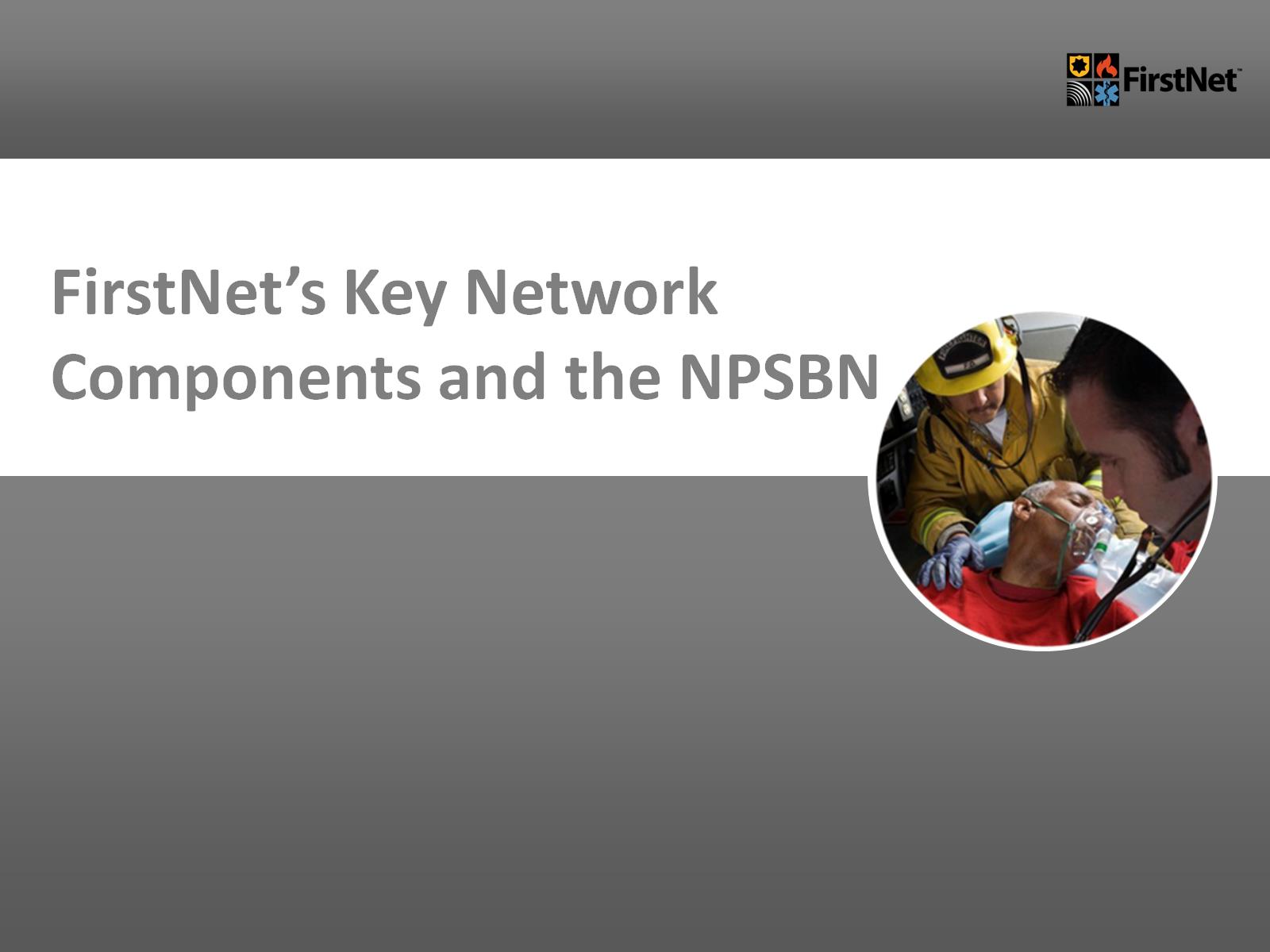 FirstNet’s Key Network Components and the NPSBN
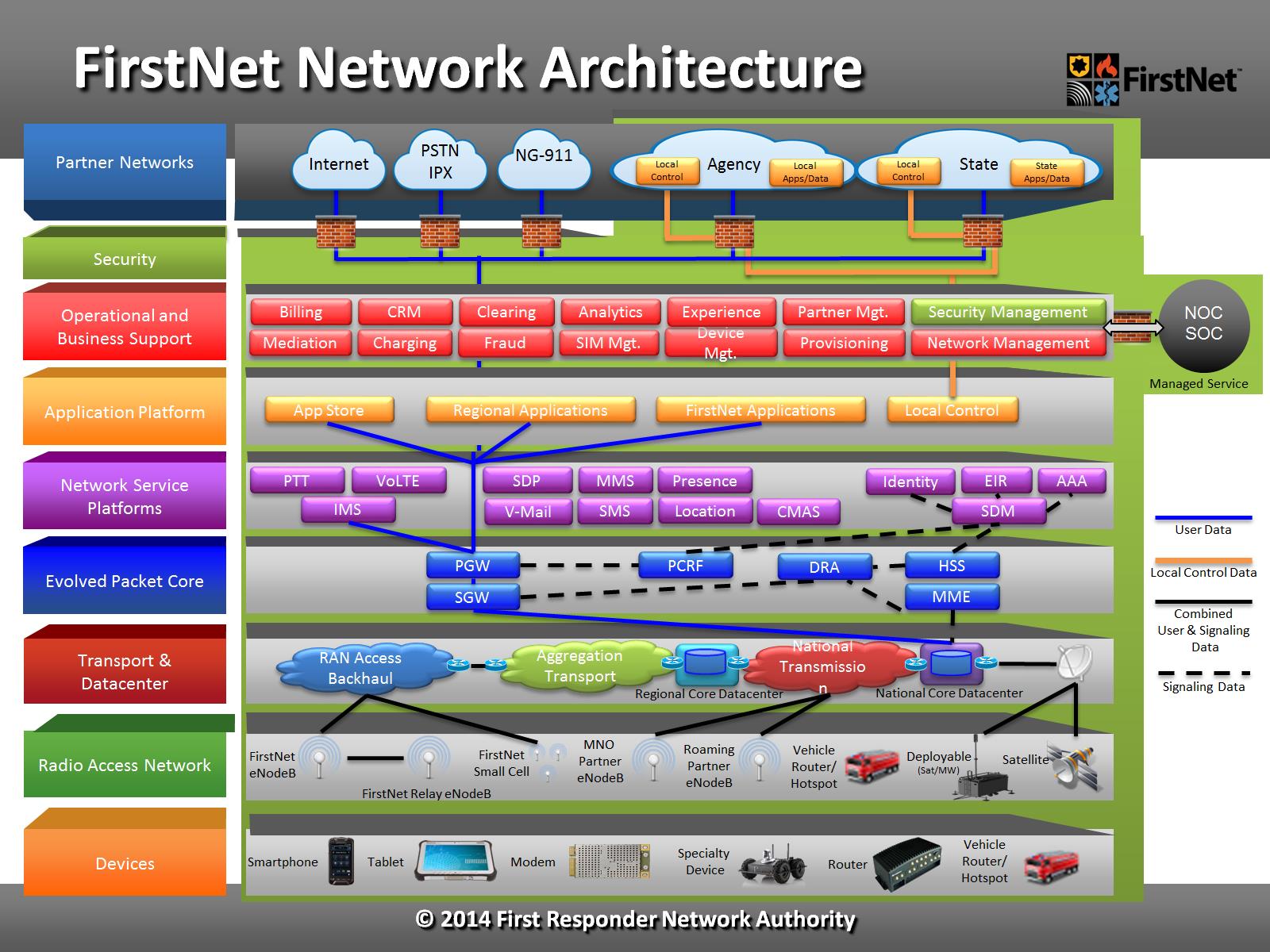 FirstNet Network Architecture
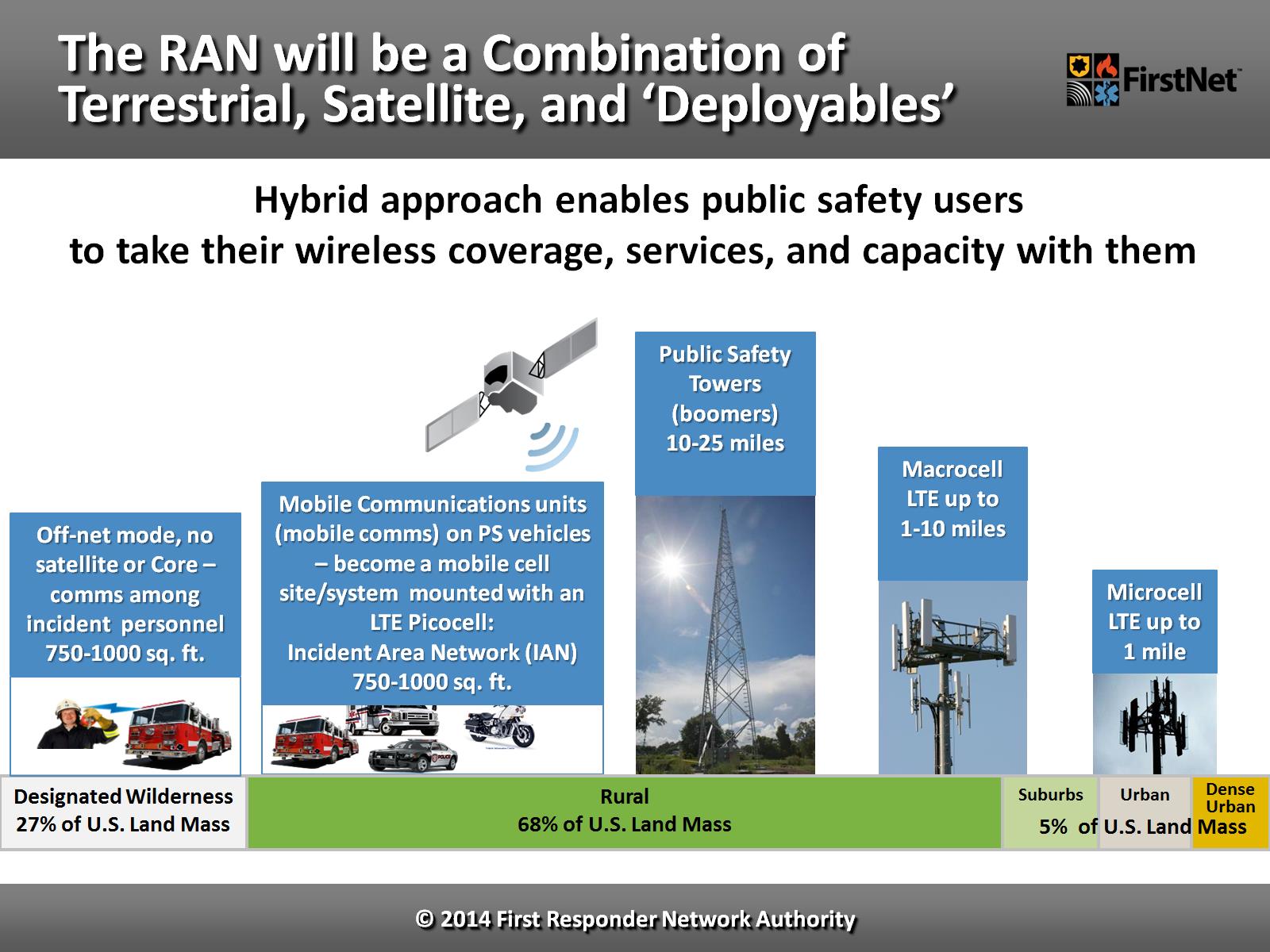 The RAN will be a Combination ofTerrestrial, Satellite, and ‘Deployables’
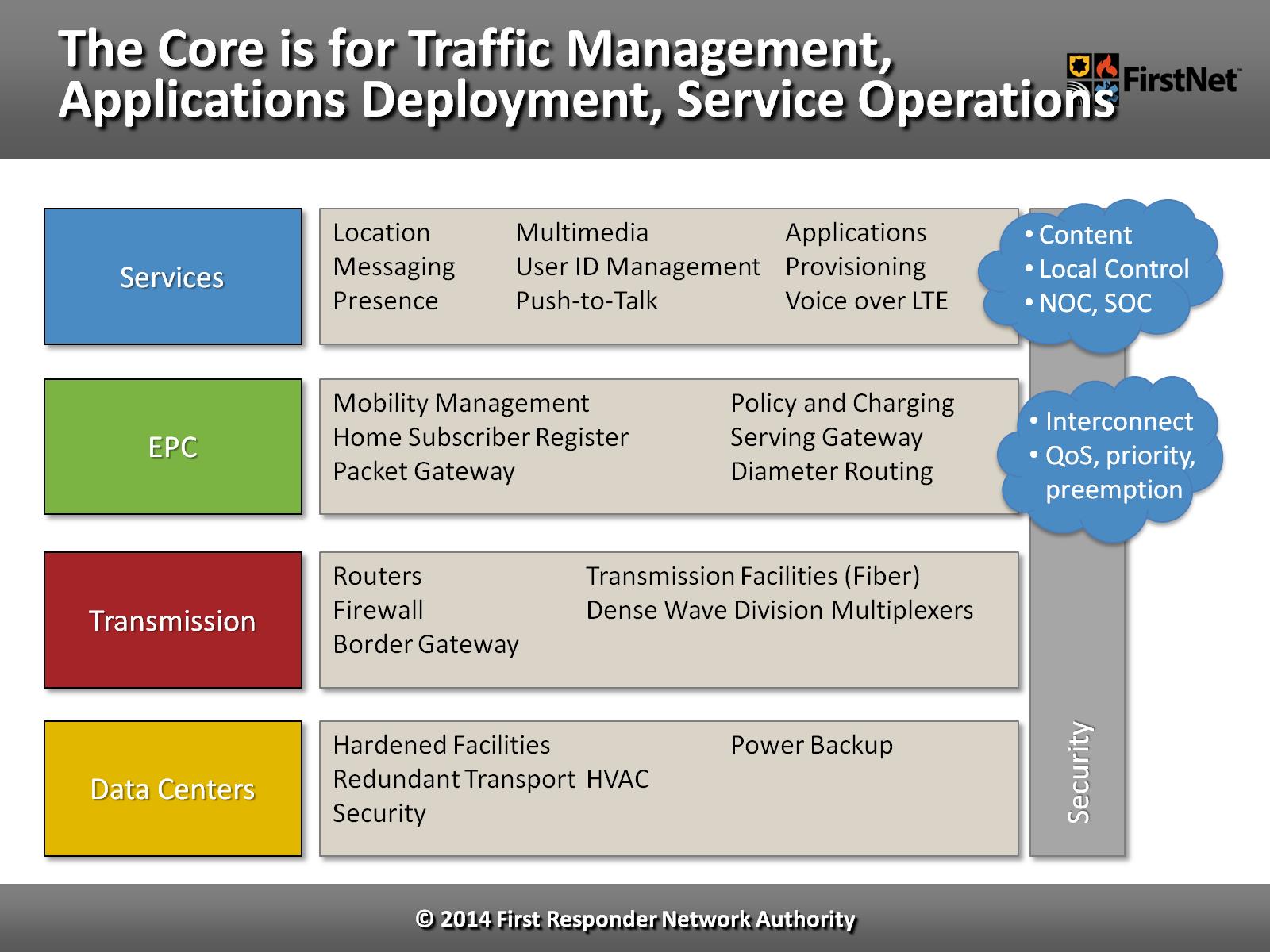 The Core is for Traffic Management,Applications Deployment, Service Operations
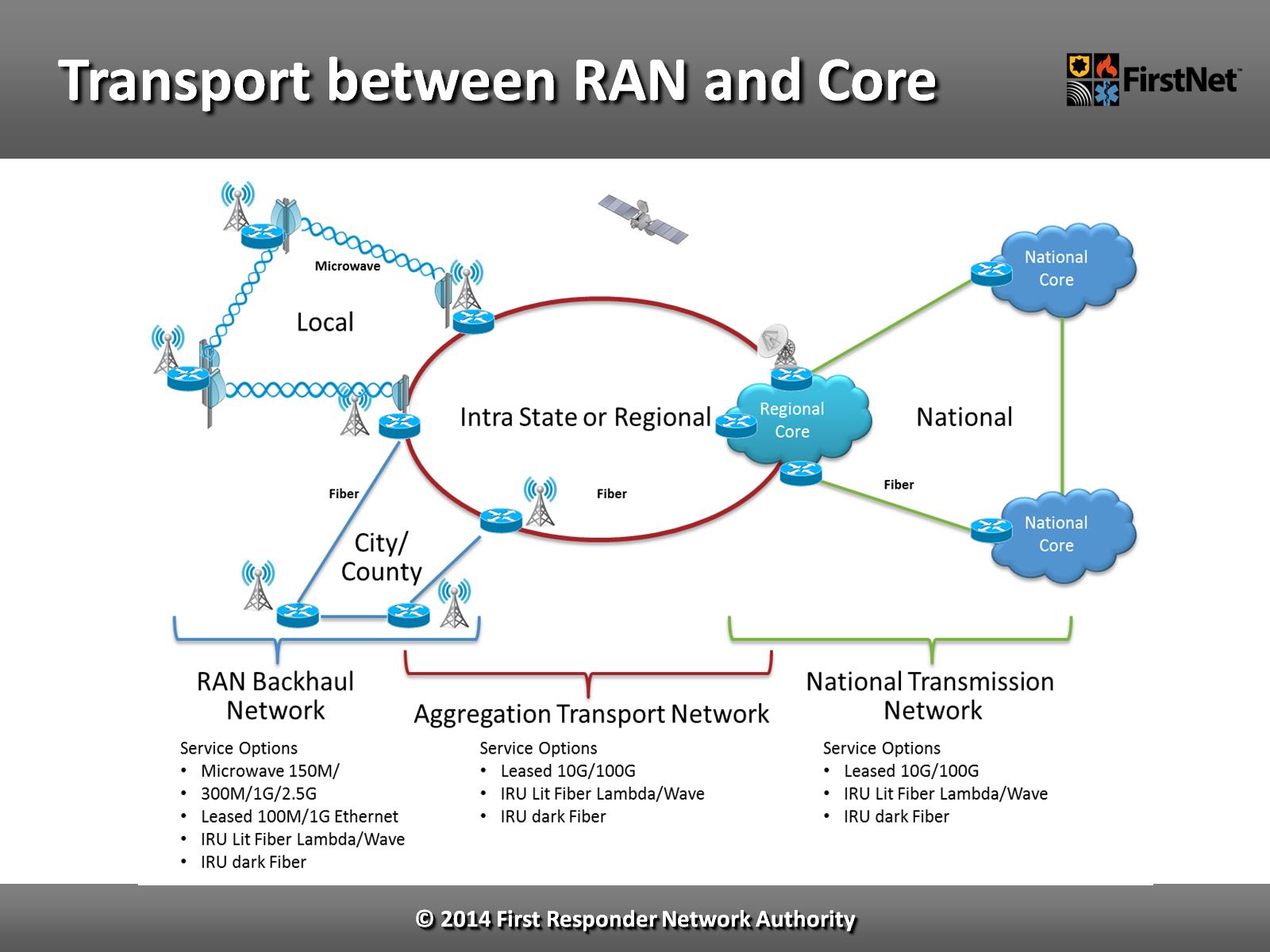 Transport between RAN and Core
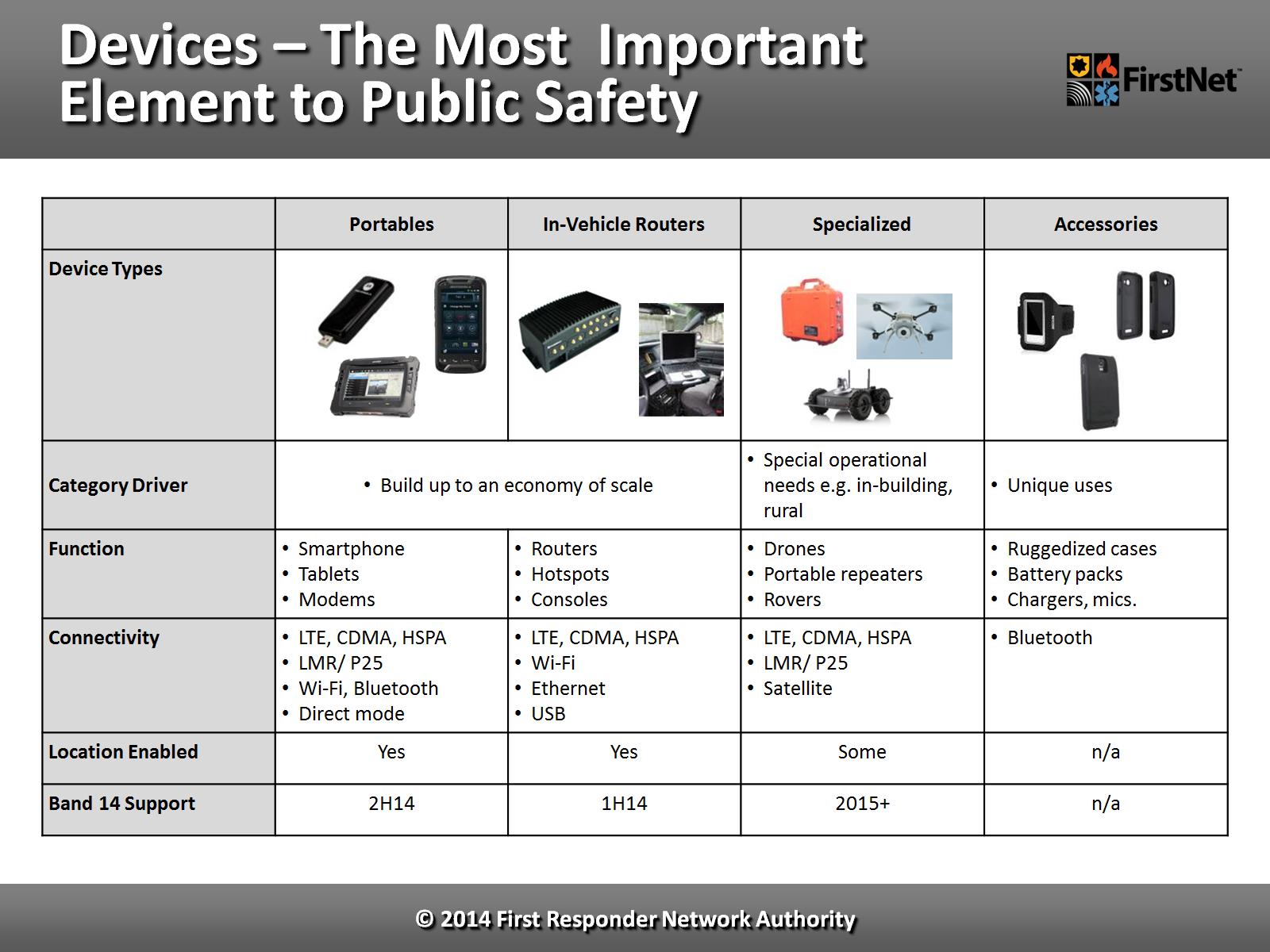 Devices – The Most  ImportantElement to Public Safety
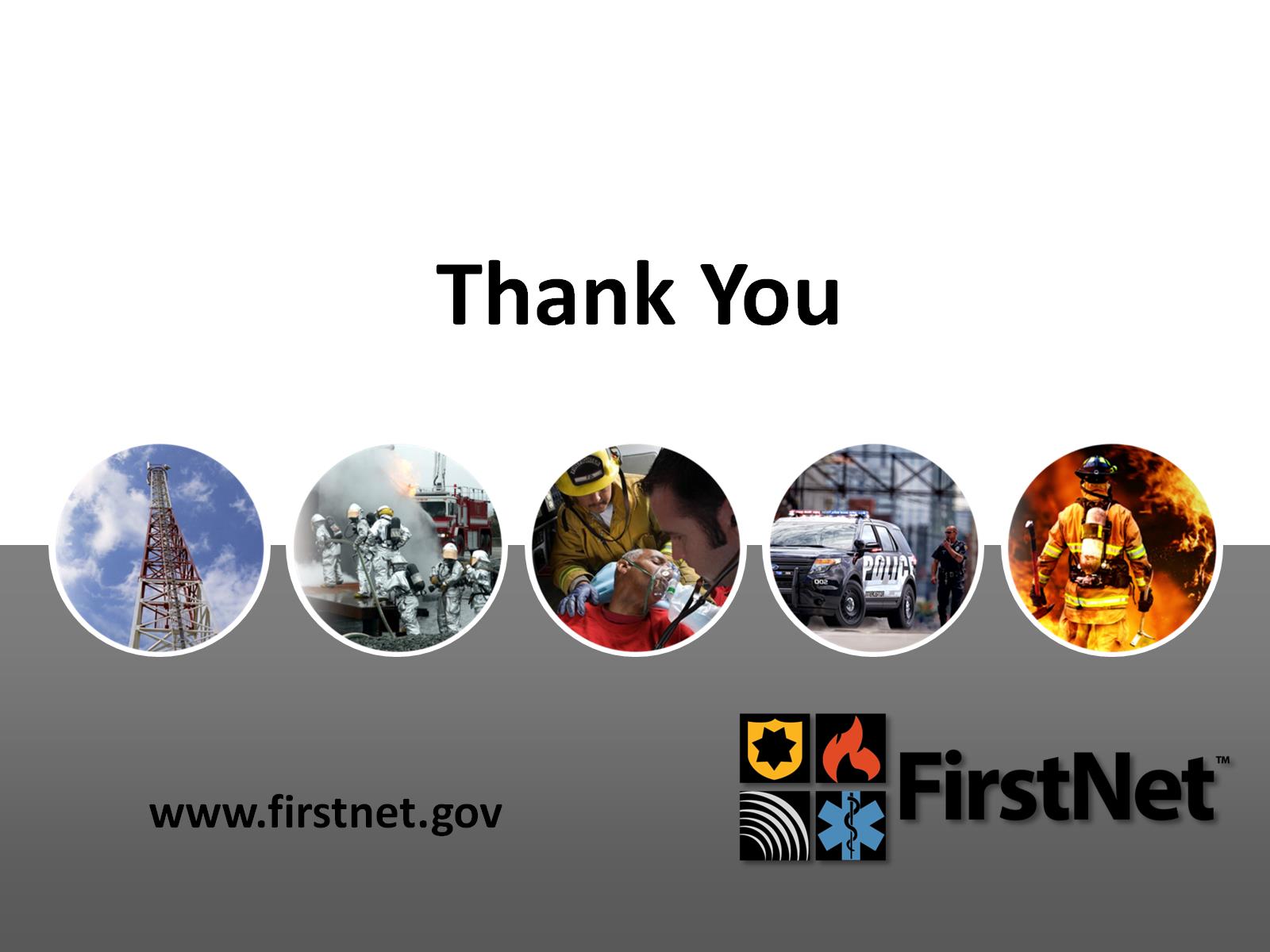